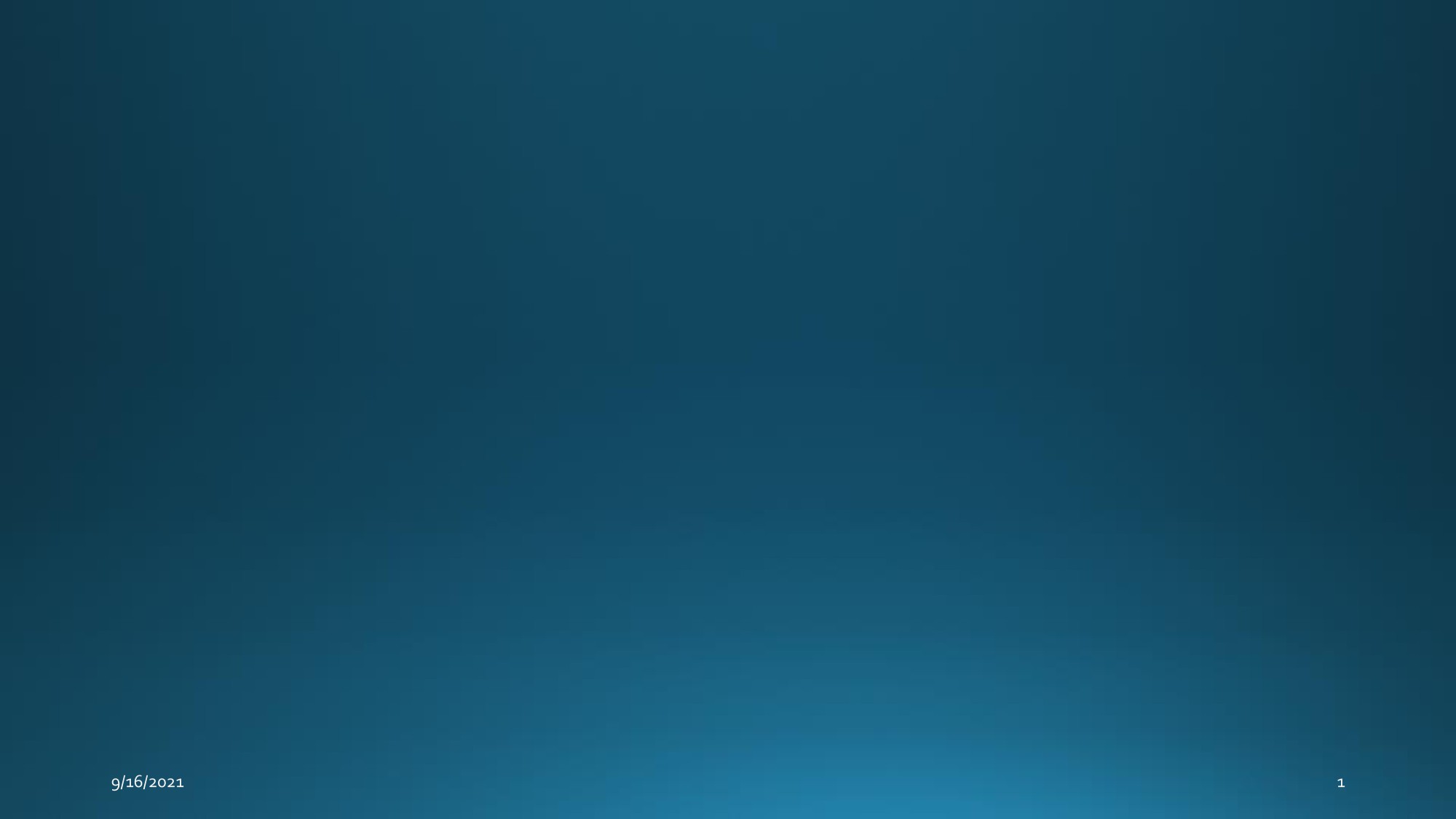 Analytic
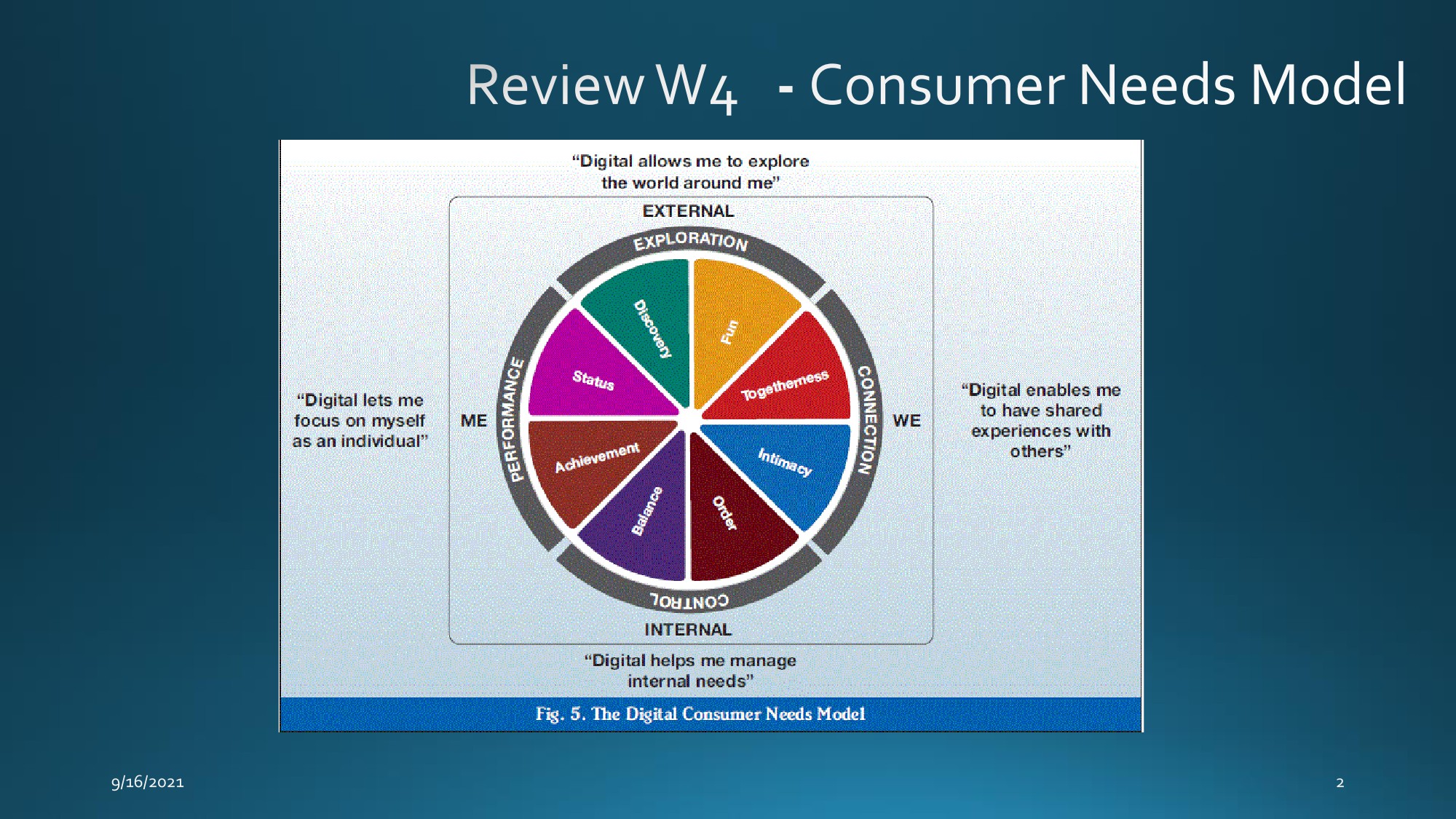 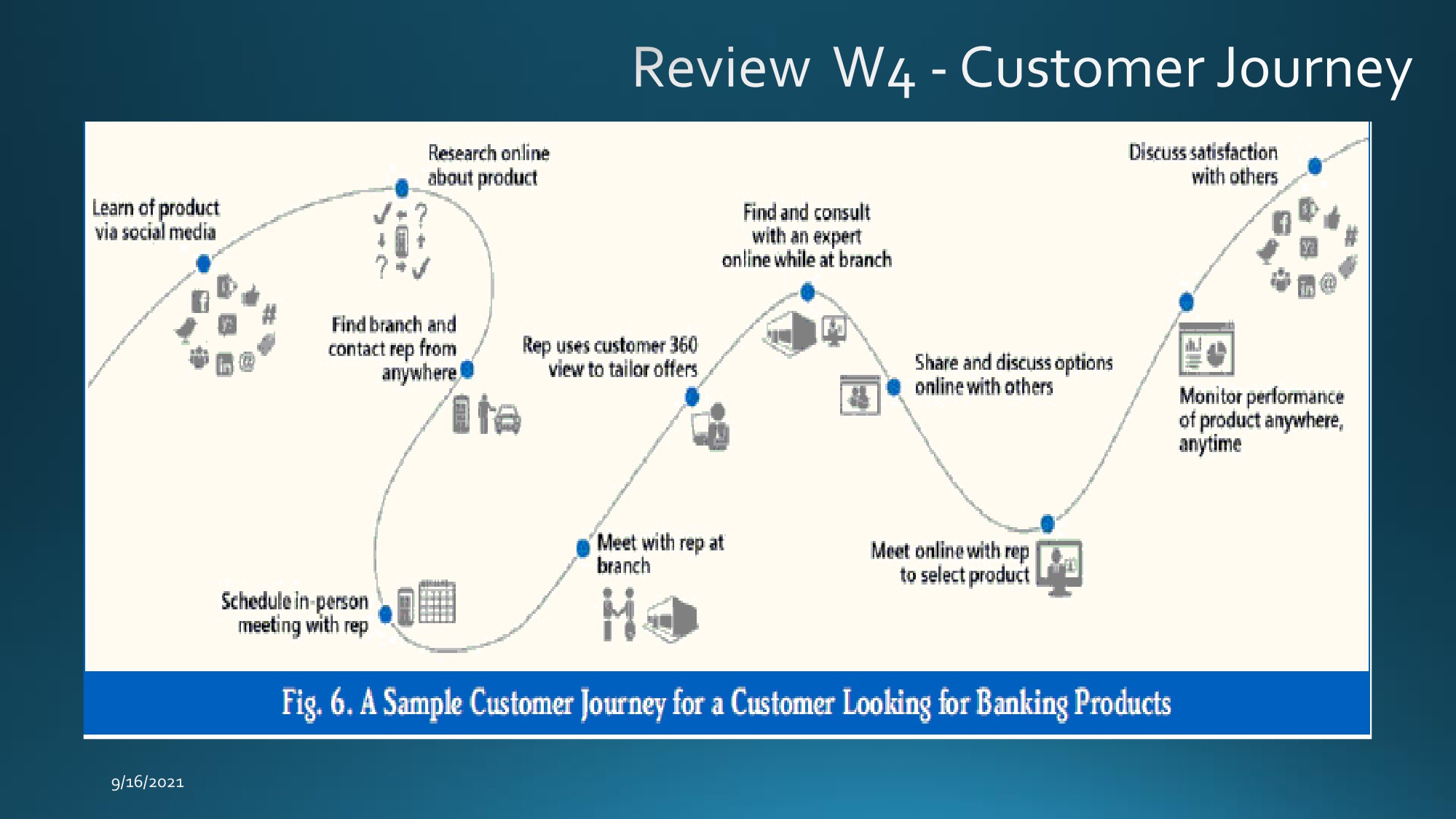 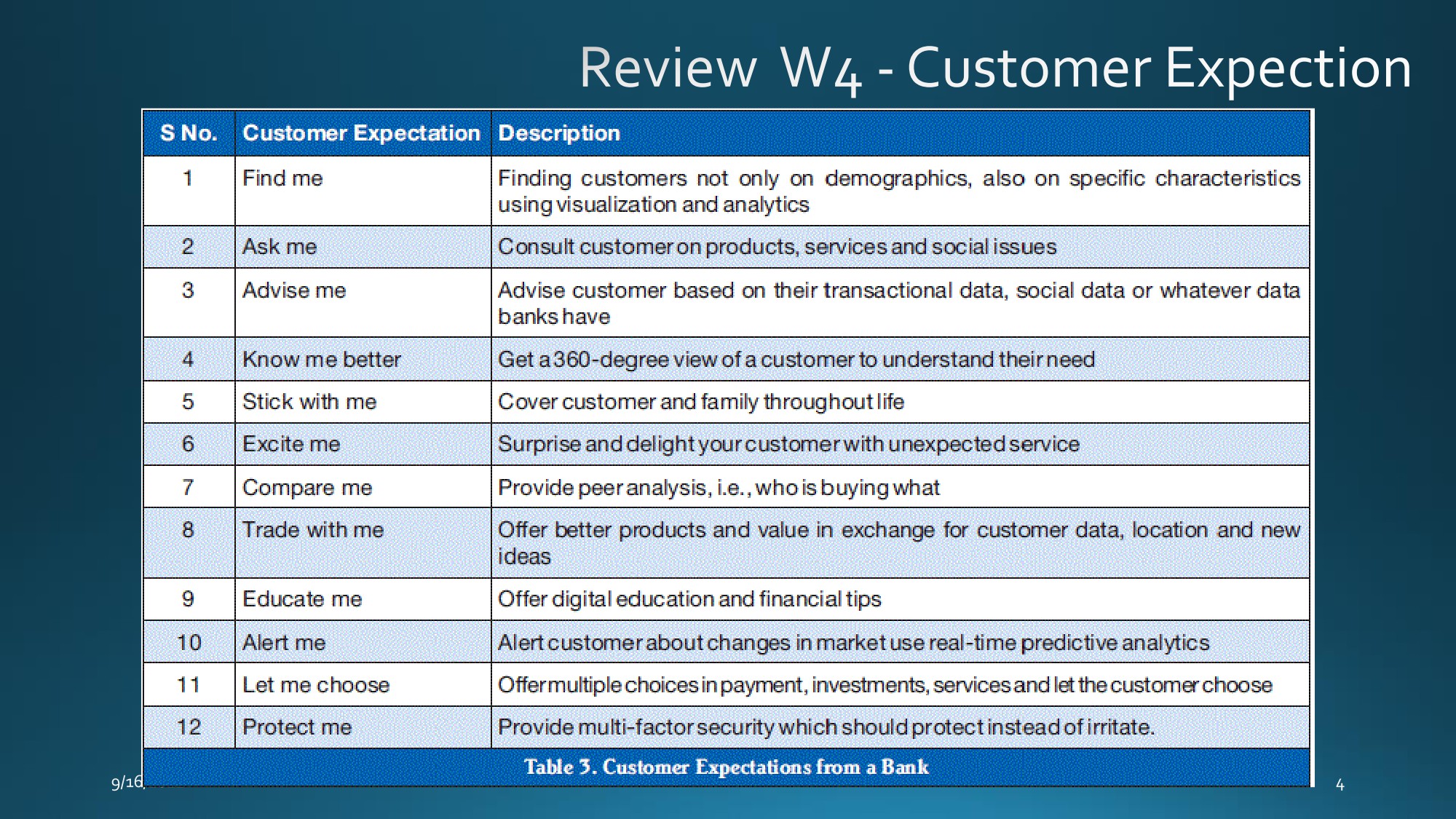 •
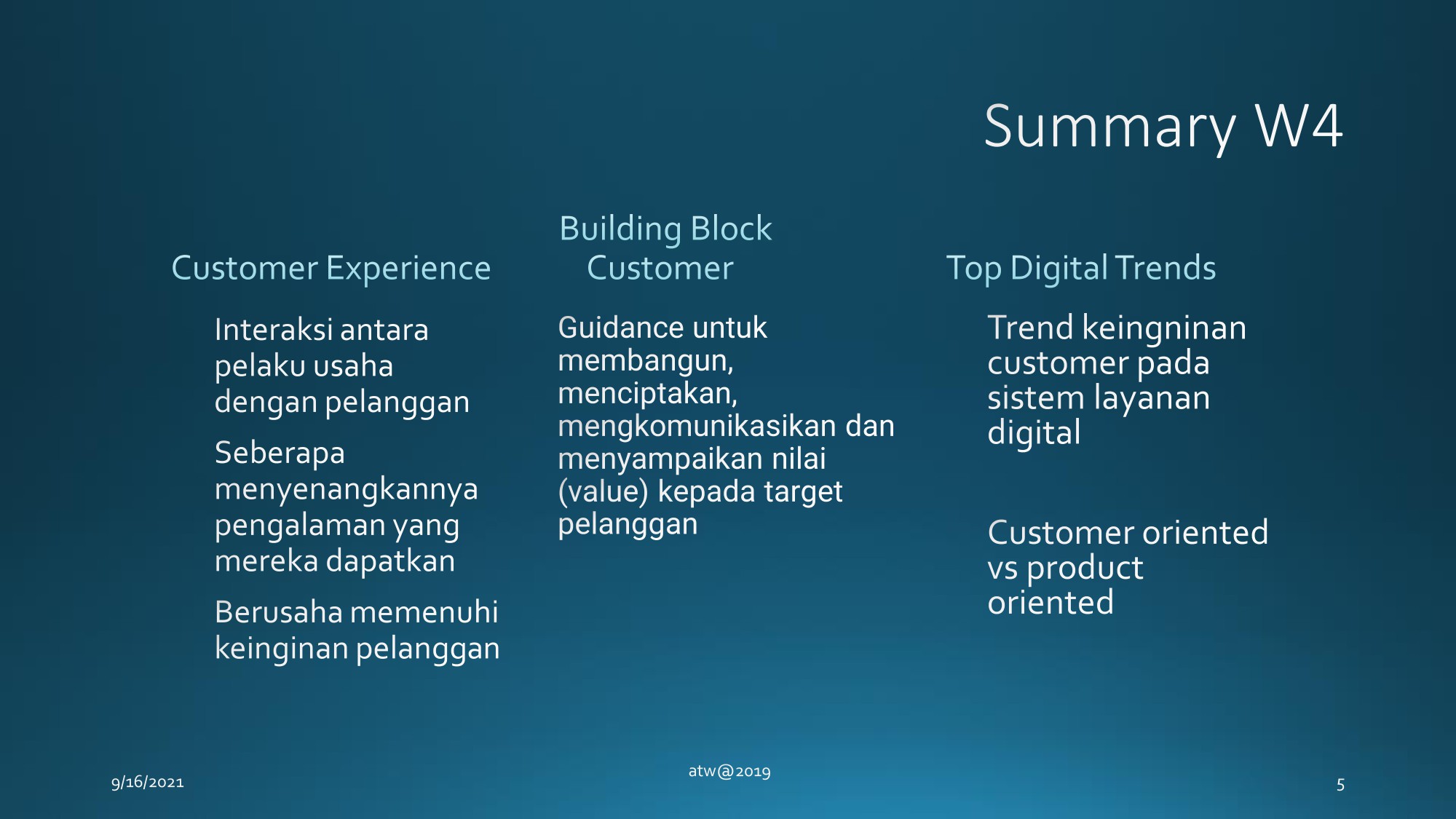 •
•
•
•
•
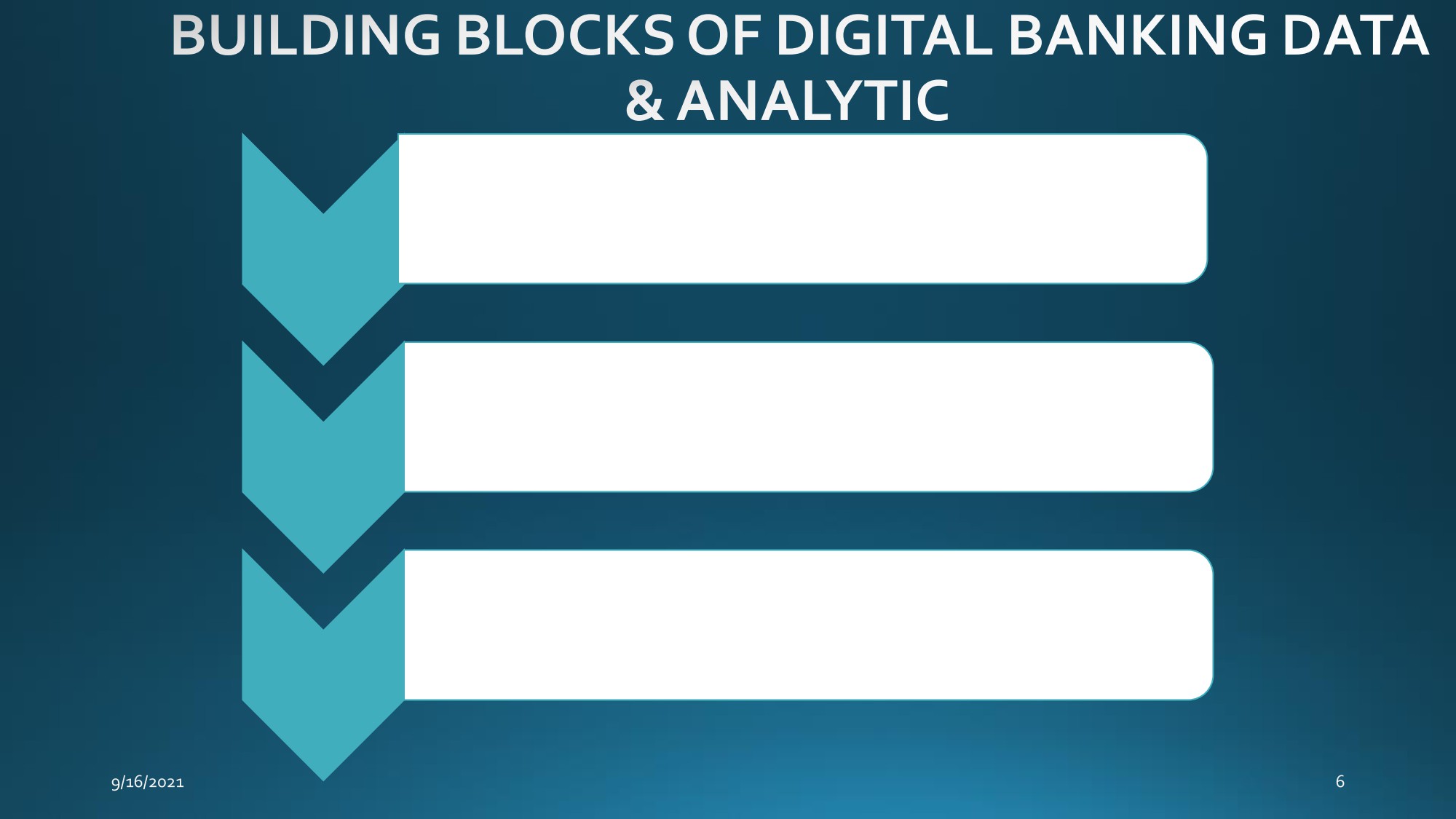 • Tipe data pelanggan
1
• Infrastruktur data dan
Business Value Density
2
• Penggunaan Big Data Analytic
di Perbankan
3
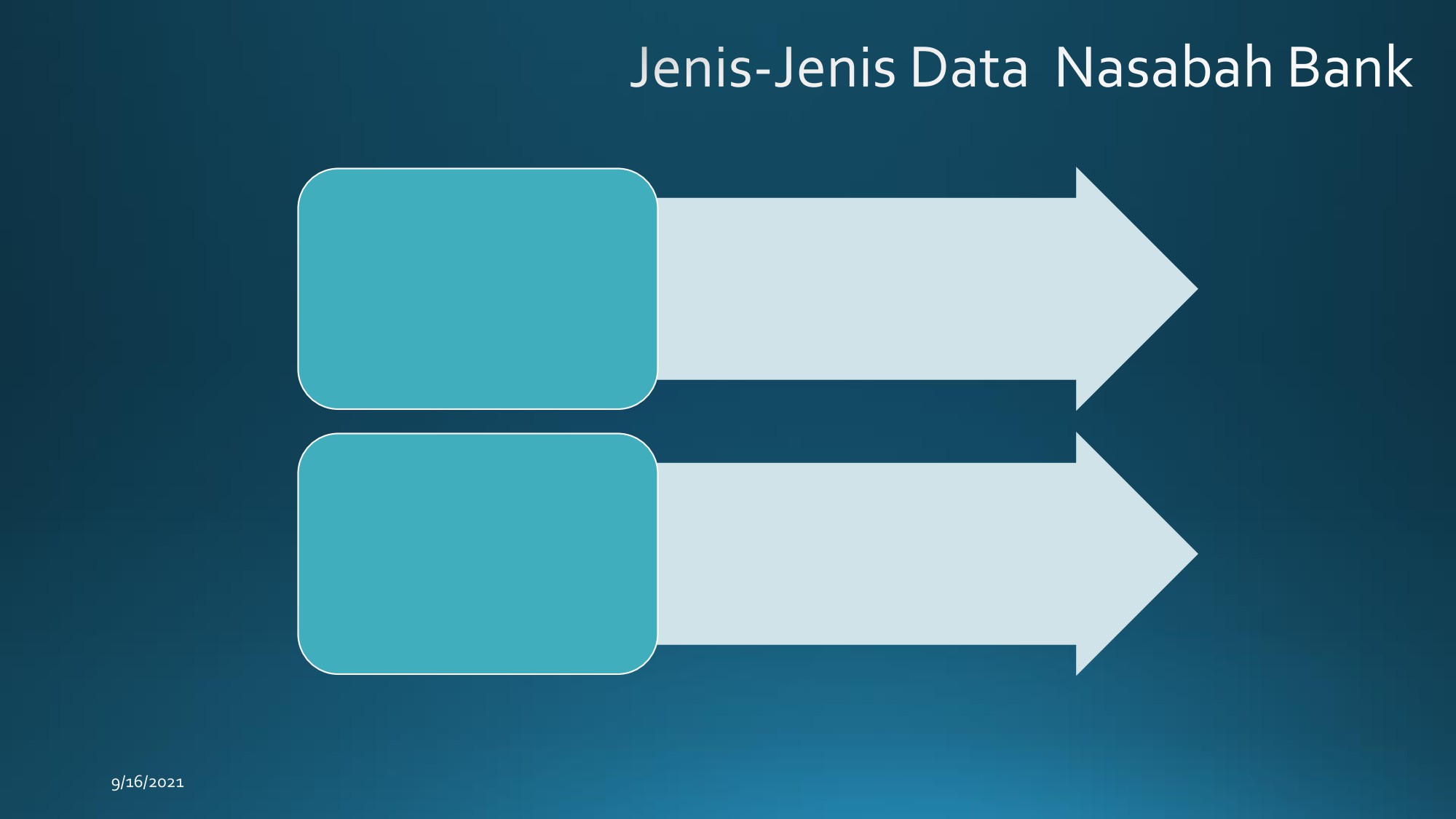 • Data Statik (Customer
Information File   atau CIF)
Internal
• Finansial ( Transaksi
Keuangan Nasabah)
• Customer Reference	(Black  List Regulator)
Eksternal
• Credit Bureau atau 3rd
party
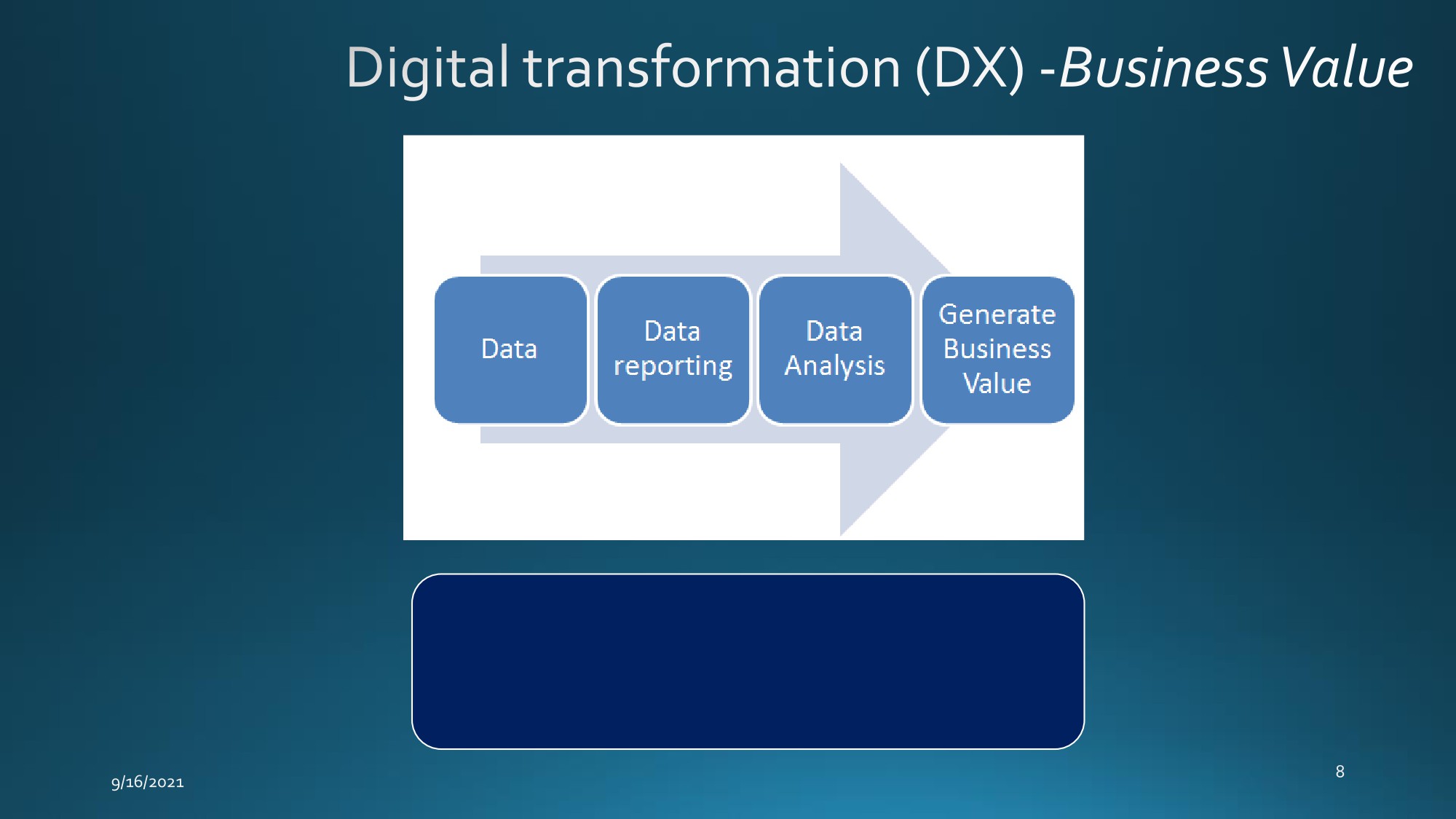 • Seamlessly	blend digital
By 2021, IDC predicts
at least 50% of global
GDP will be digitized,
and physical
with growth in every
business and
industry driven by
customer
experiences
digitally enhanced
offerings, operations,
• Improving	operational
and relationships.
efficiencies and
organizational
IDC research shows that 18% of
performance.
traditional revenues are at risk of
disruption in financial services.
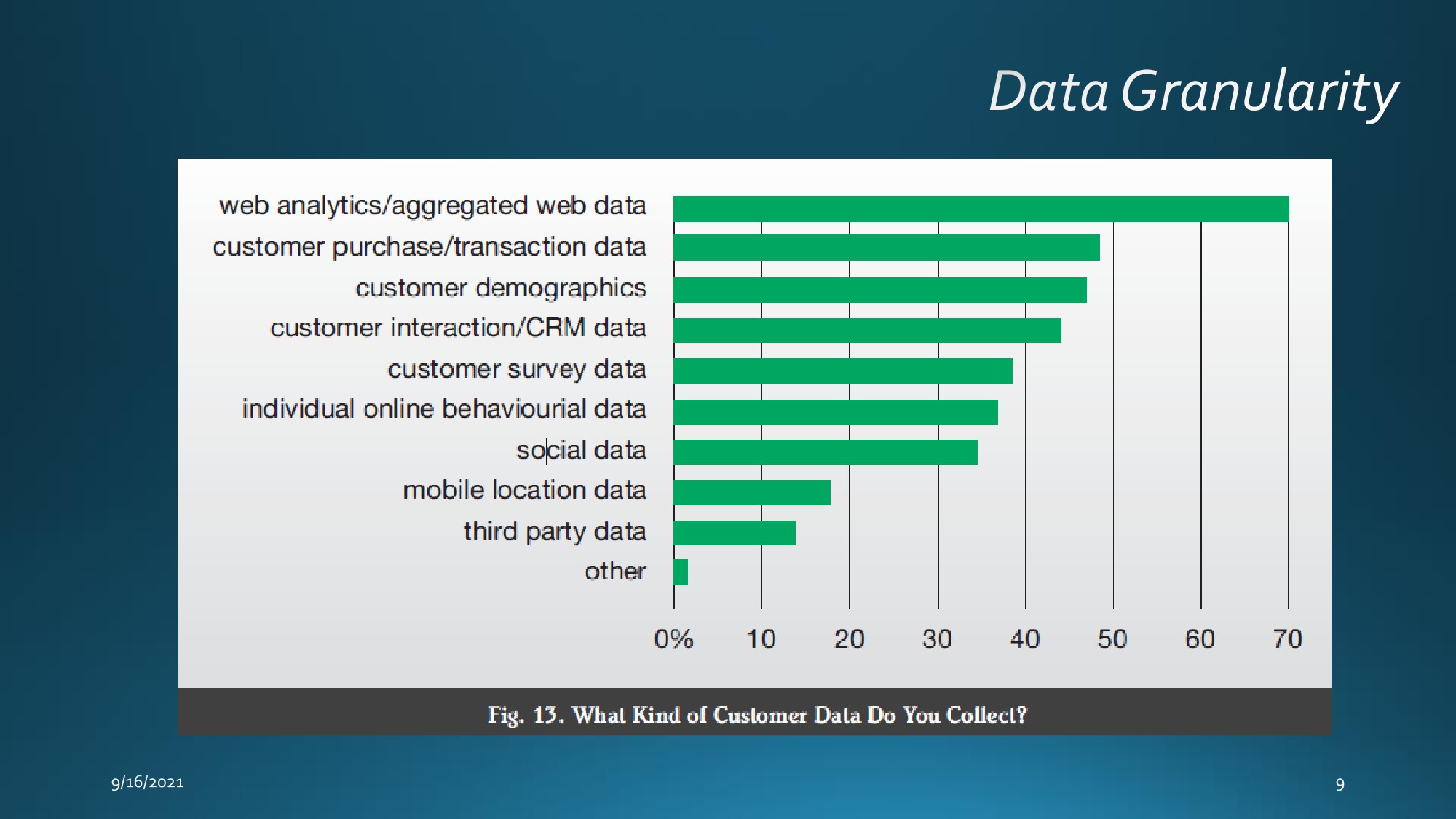 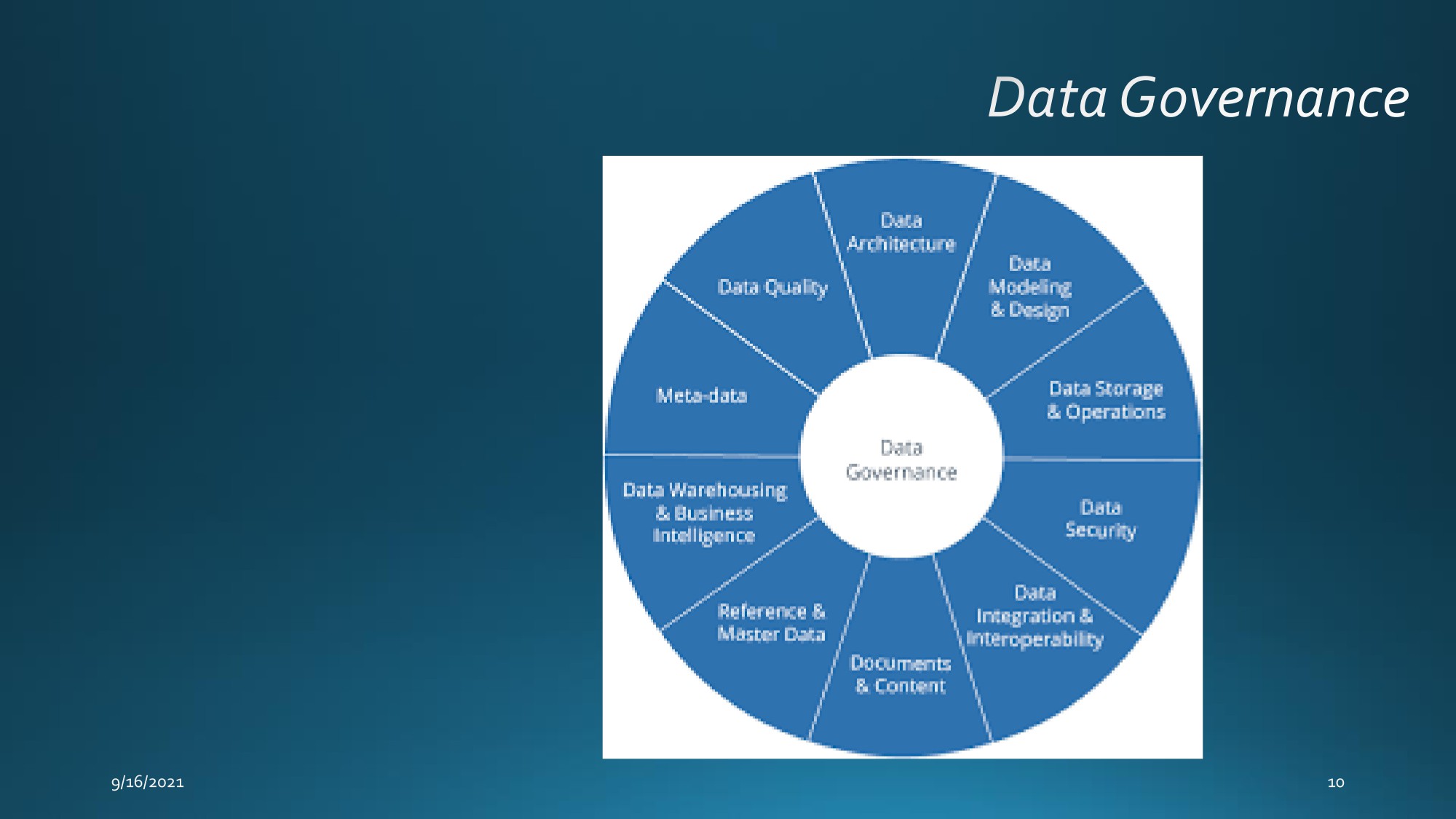 Data Governance meliputiaturan, kebijakan,
prosedur, peran &
tanggung jawab, hinggaindikator kinerja yang
mengarahkan keseluruhan
pengelolaan
aset data tersebut
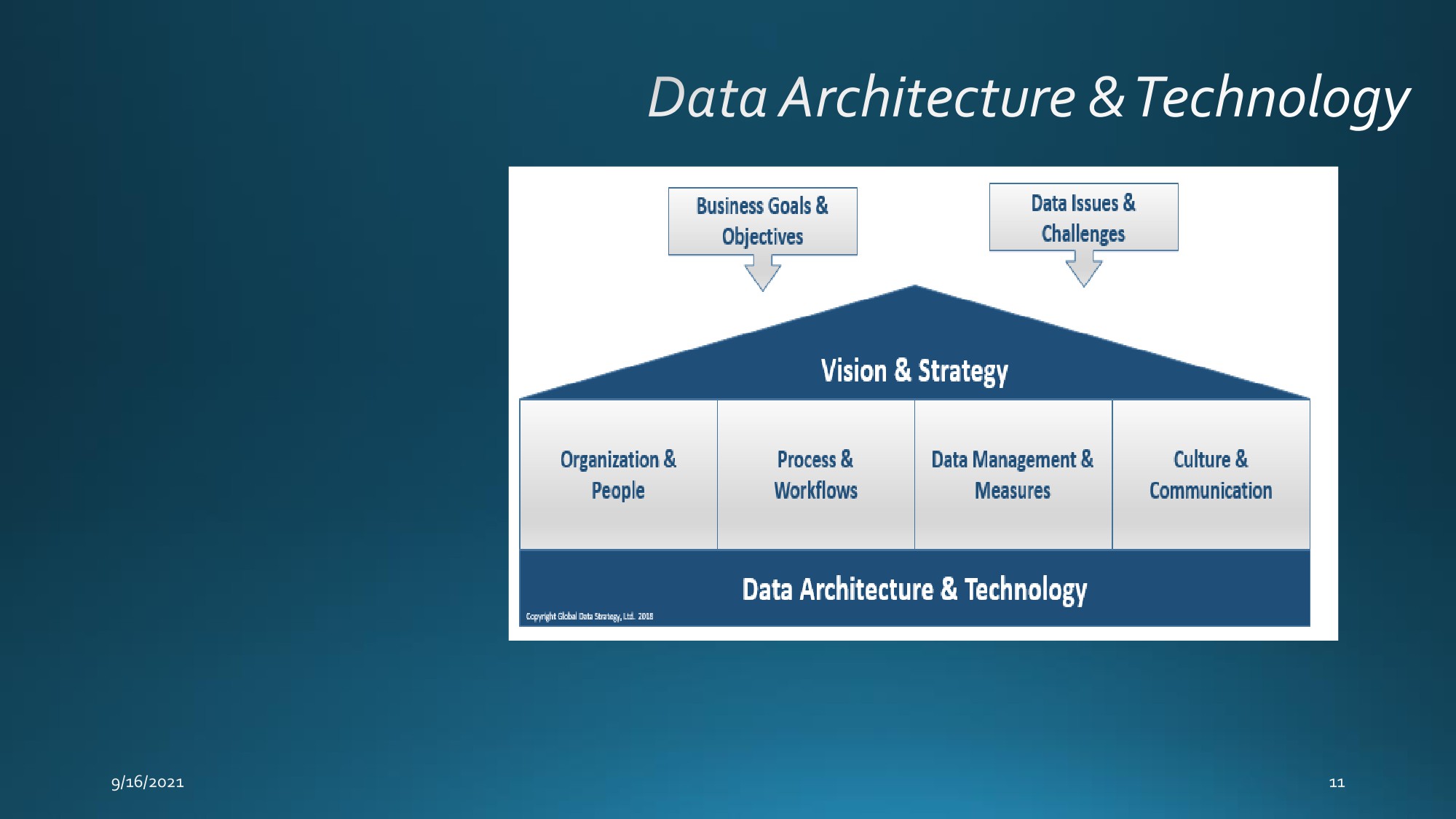 Model, kebijakan,
aturan atau standar
yang mengatur data
mana yang
dikumpulkan, dan
bagaimana data itu
disimpan, diatur,
diintegrasikan, dan
digunakan dalam
sistem data dan
dalam organisasi.
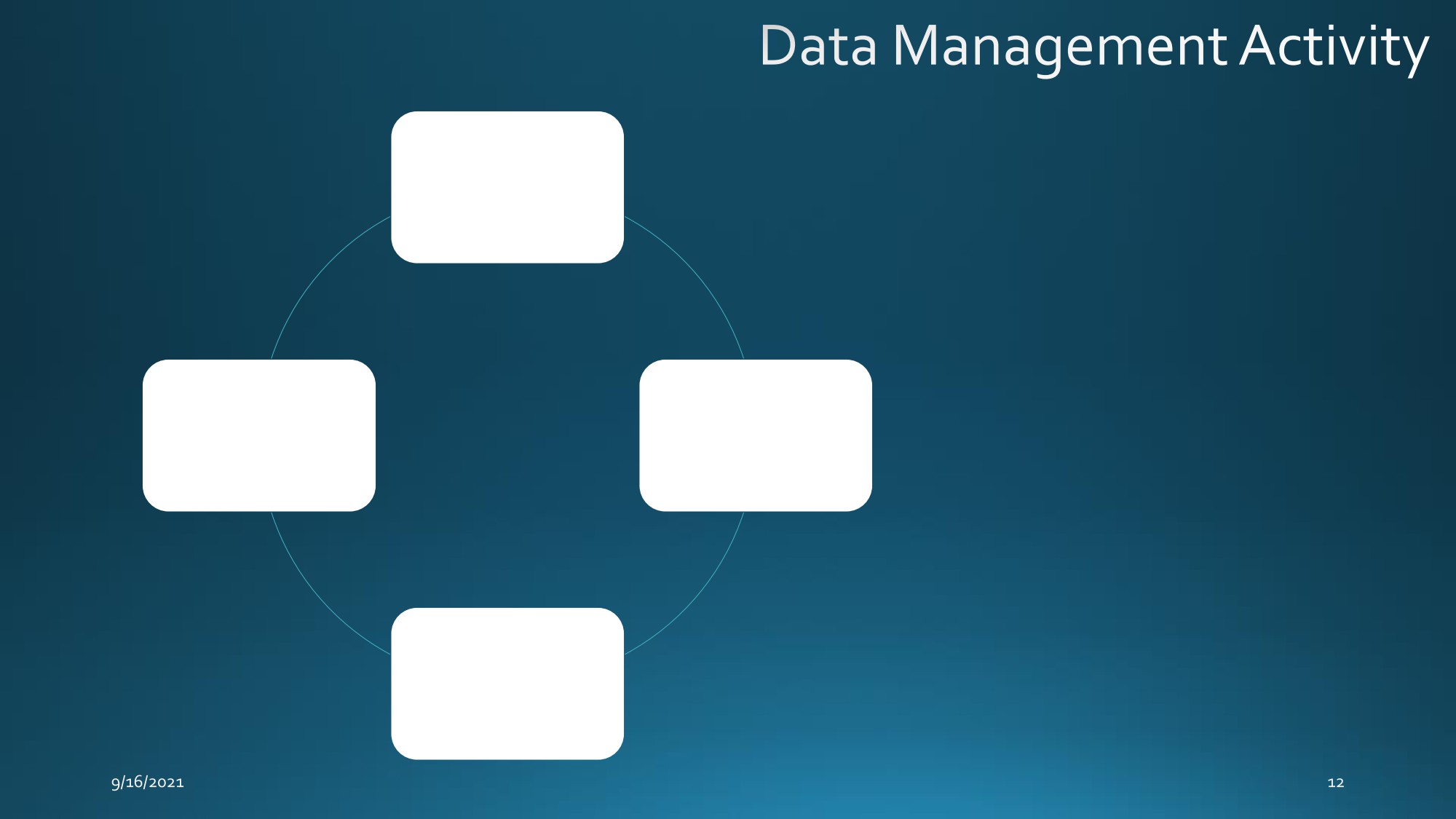 General-purpose
file system
Aktivitas manajerial yang
menggunakan teknologi
sistem informasi dalammenjalankan tugas
Innovations in data	analysis have led tonew data, new toolsand new demands to
pengelolaan data
Integrated data
Batch data
warehouse
processing
organisasi untuk
remain competitive
memenuhi kebutuhaninformasi semua
stakeholder
Interactive
discovery
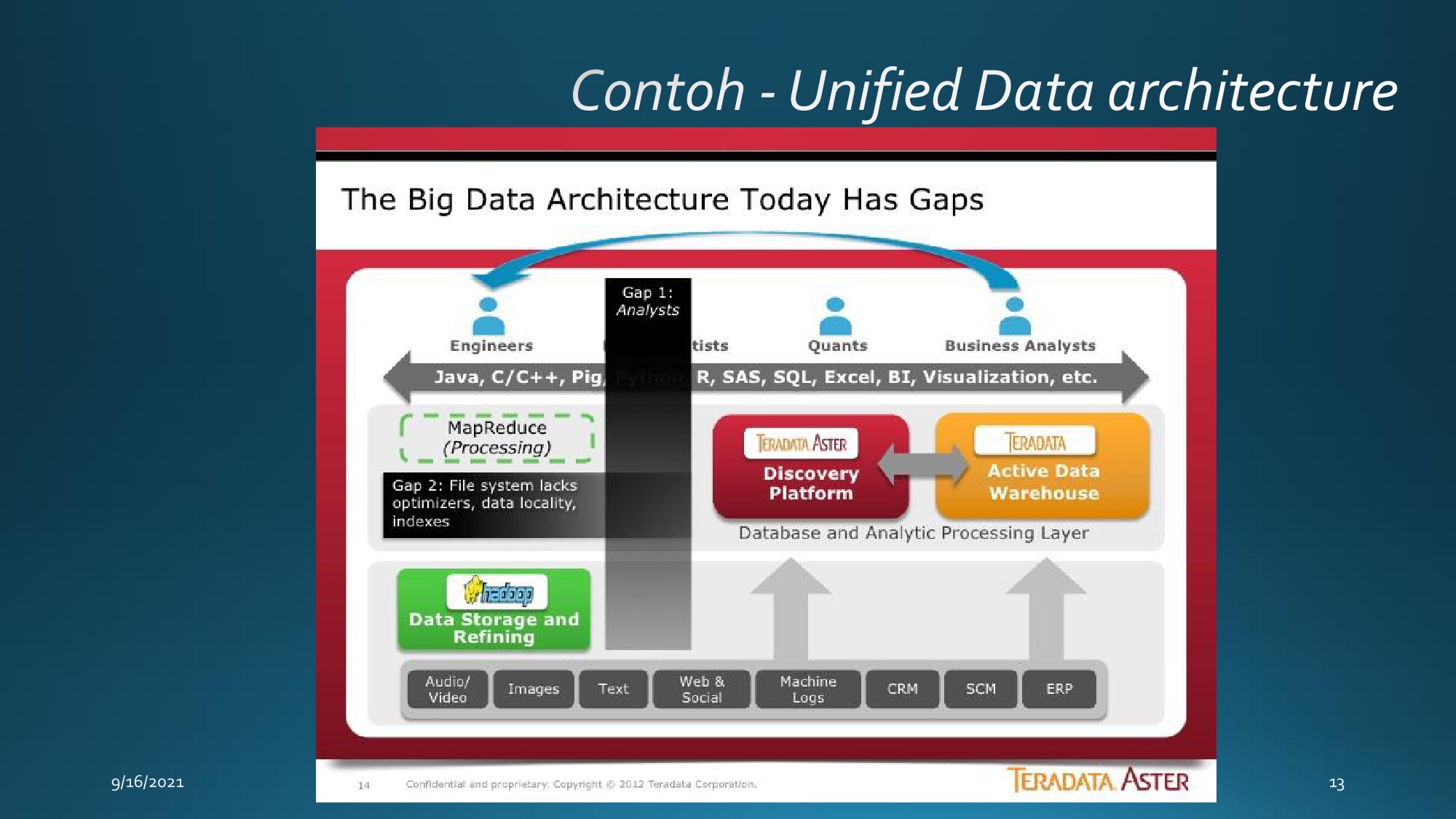 Source: Teradata
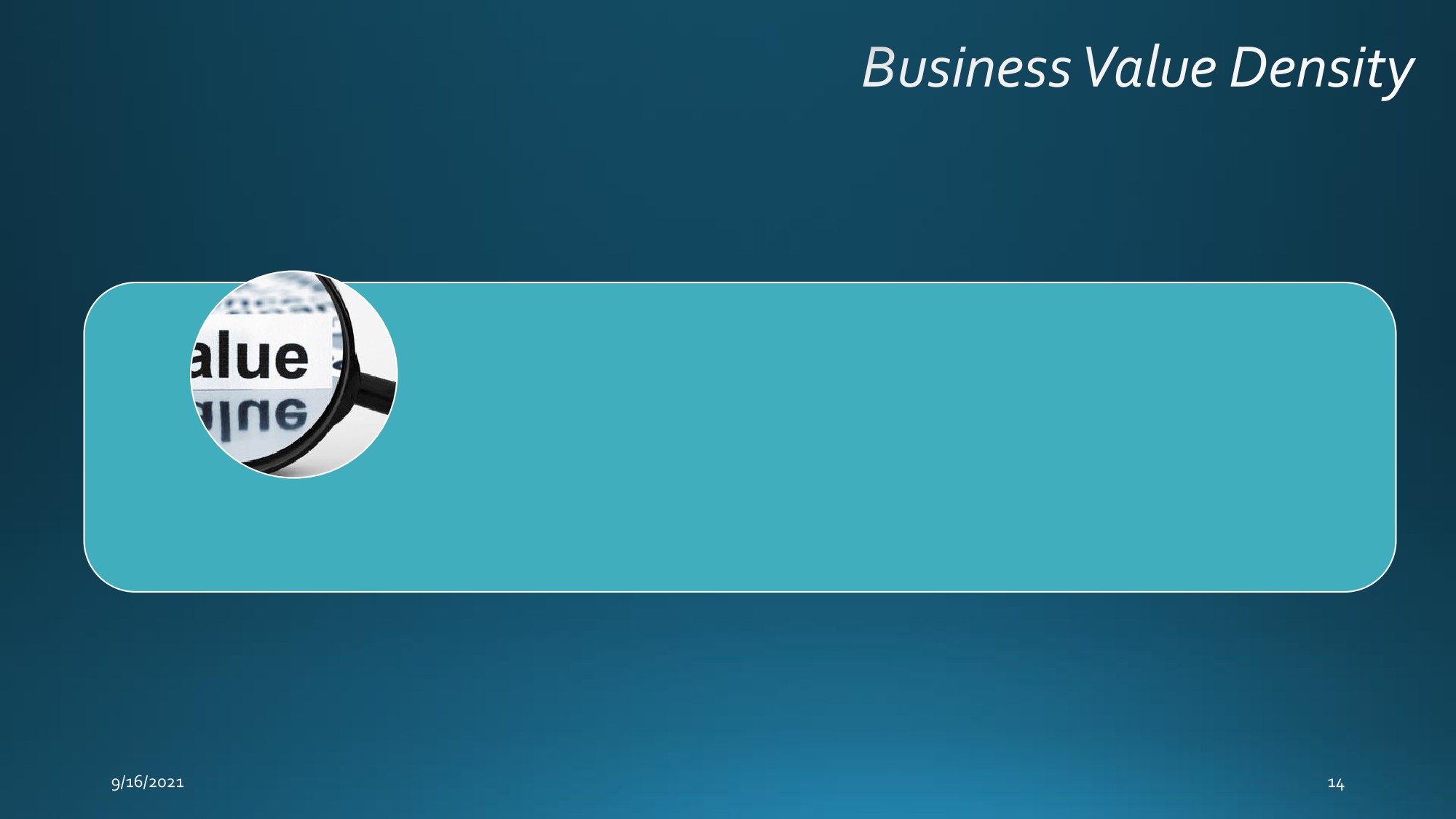 How many business insights
can be extracted for a given amount of data
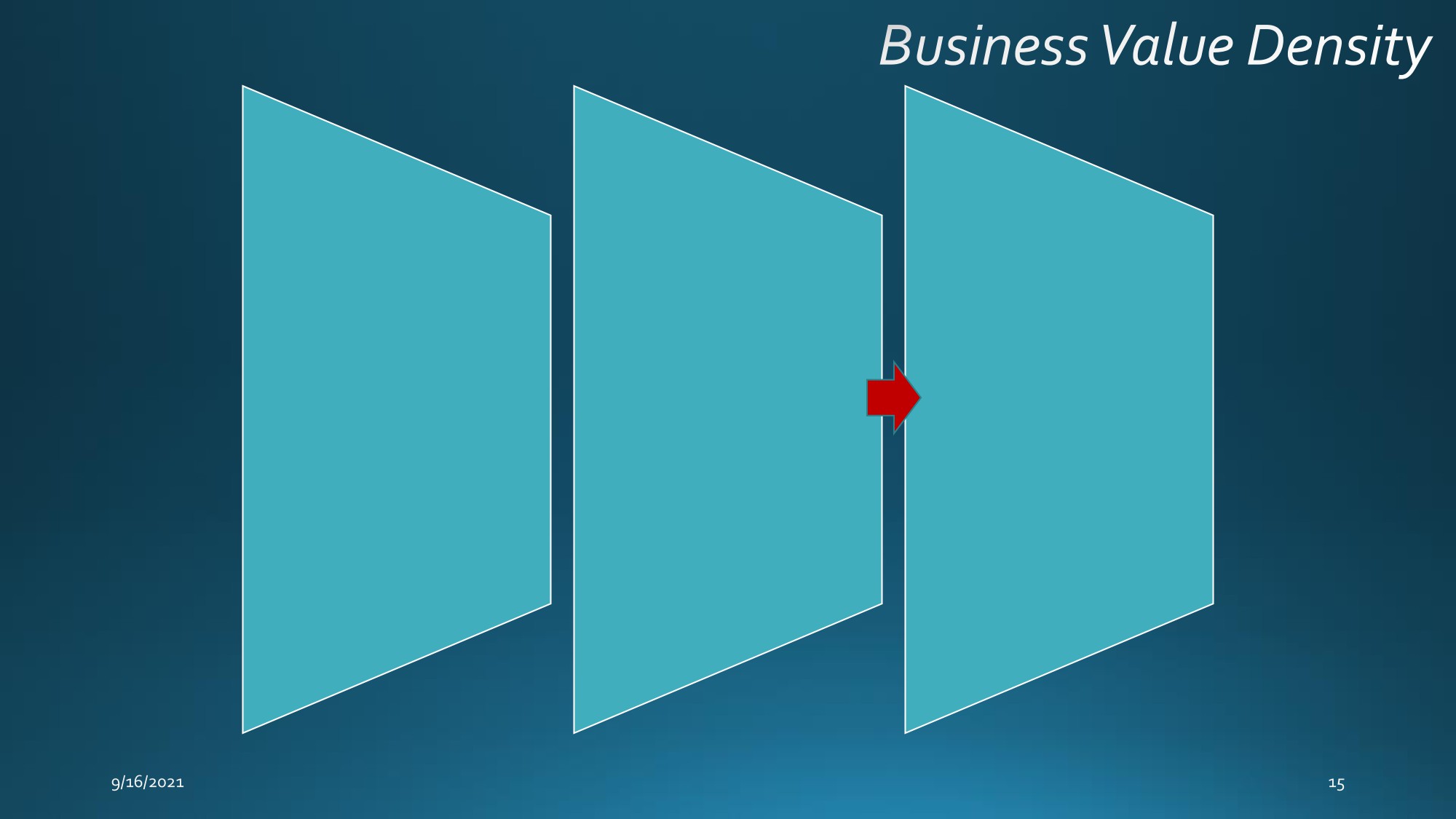 Represent:
Defined as the	amount of
•the amount of
fundamentalshift in data
detail in the data
•the percentage of
business
inaccurate orcorrupt records
capture,
relevance per
retention and	processing
(data hygiene)
gigabyte of
•how often the data
data.
is accessed and
reused
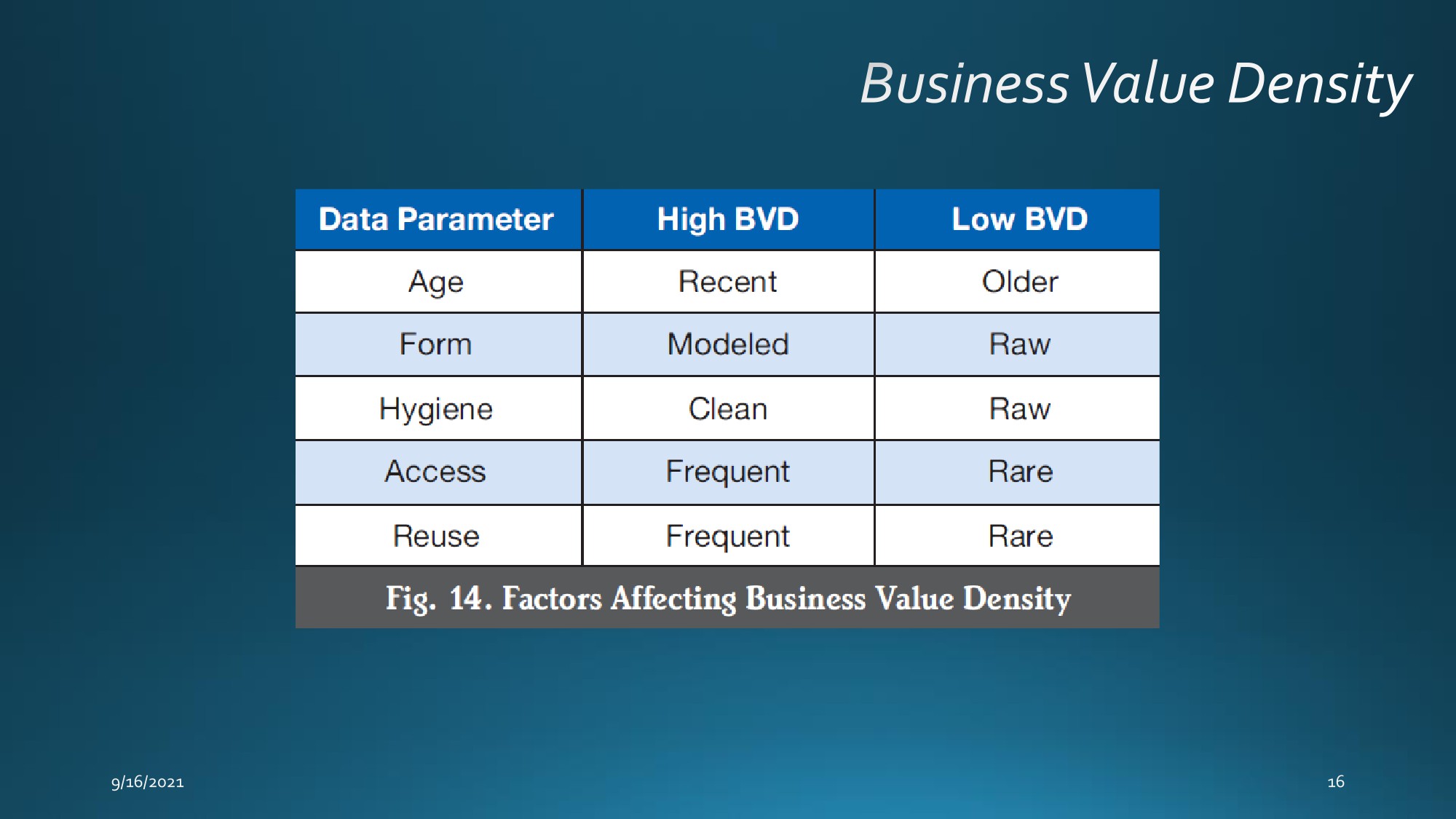 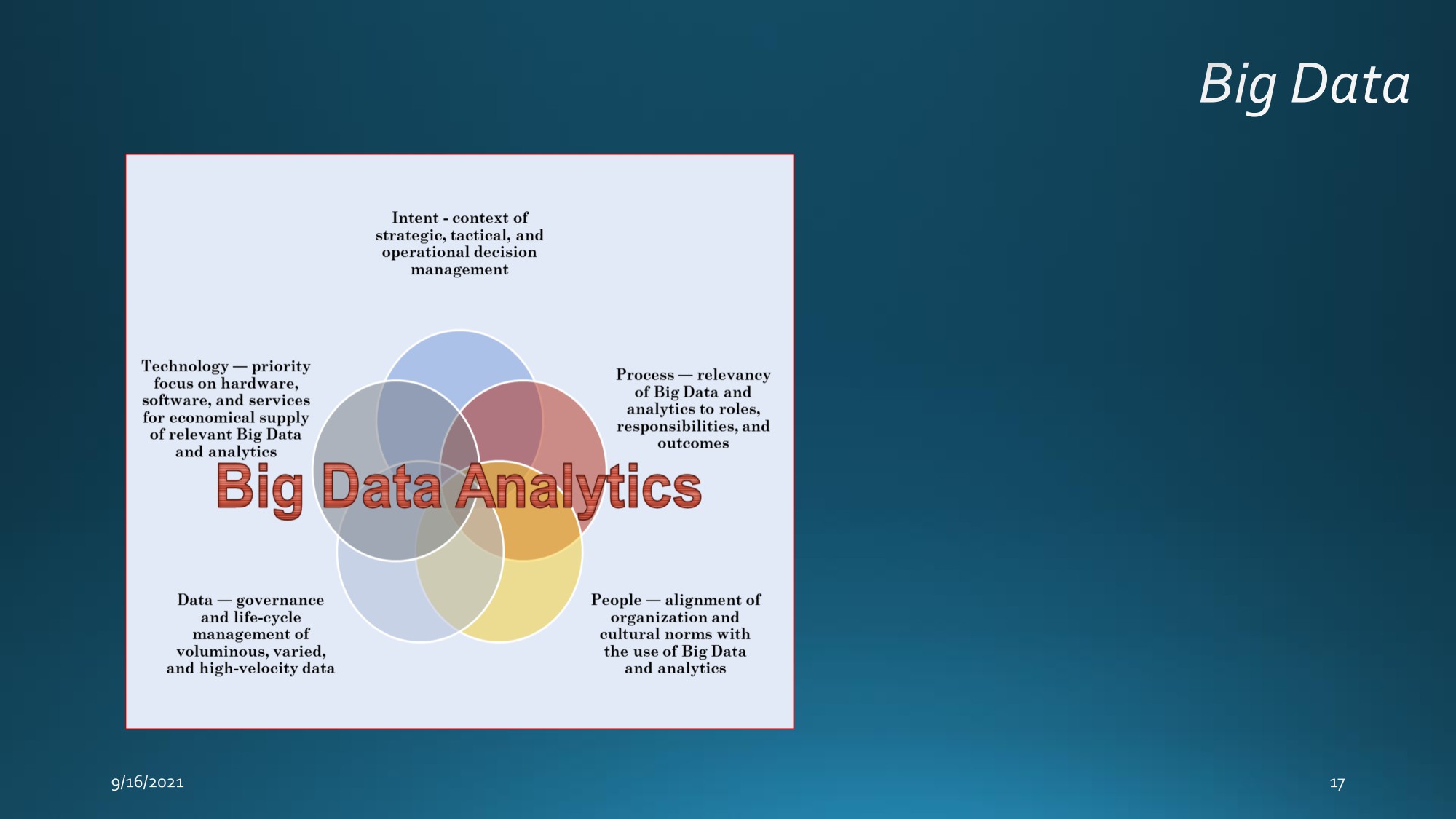 Teknologi pengelolaan datadalam jumlah yang sangat
besar dan kompleks
Mempermudah dalam
proses dan penyajiannya
Hampir tidak mungkin
dikelola dengan manajemen
basis data biasa atau
aplikasi pemroses data
tradisional.
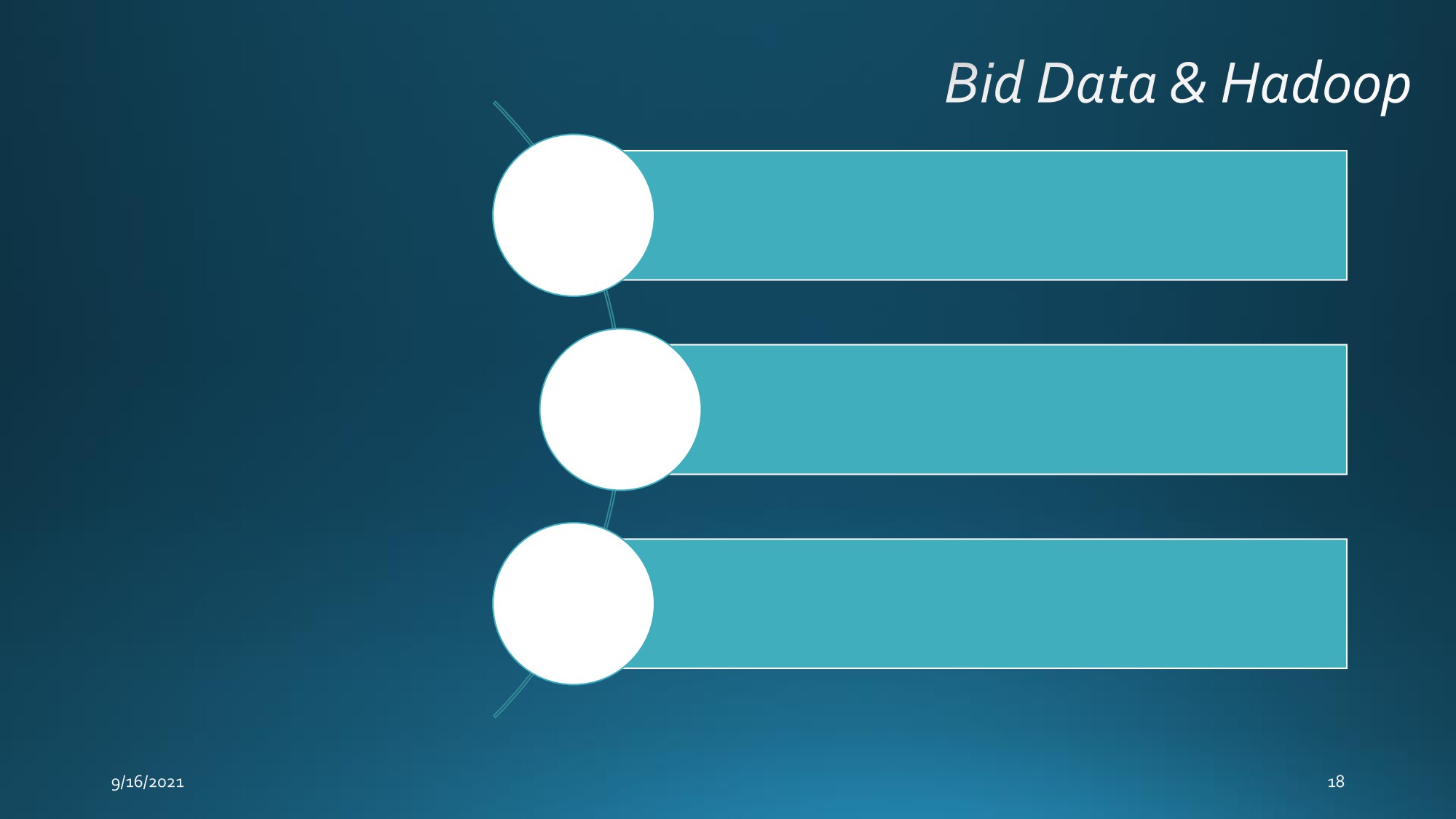 Hadoop adalah library
Komputasi data dari satu server sampai
software (pustaka
ribuan server
software) yang
merupakan framework
open source dari bahasa
Real time untuk mendeteksi kesalahan
pemrograman Java
terkait kegagalan akses dan ketersediaandata pada masing-masing server.
dibawah lisensi Apache
yang digunakan untuk
melakukan pemrosesan
Memberikan kemudahan dari sisi
big data menggunakan
penyimpanan data untuk melakukan analisis
model pemrograman
data
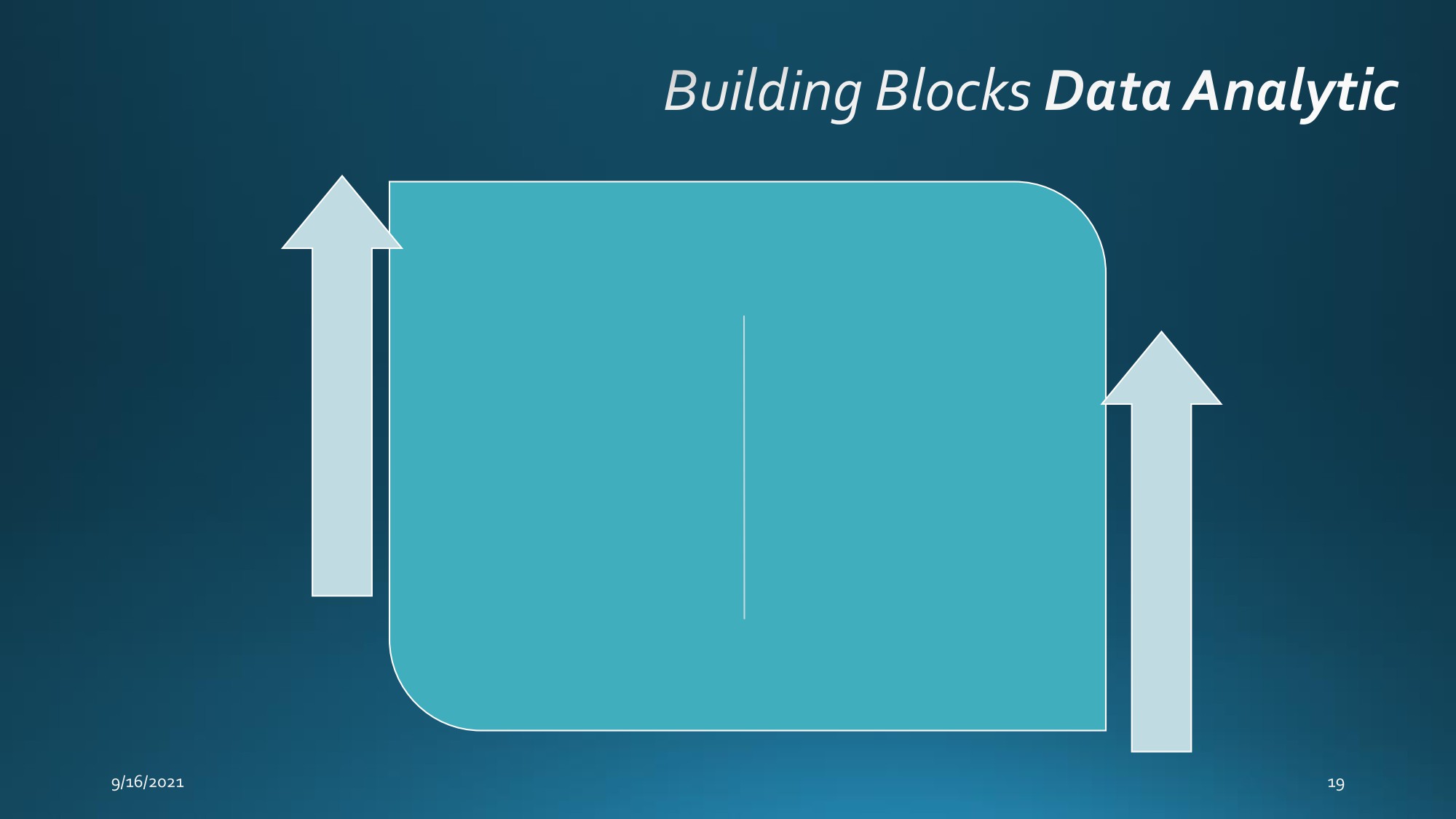 Sekumpulan
keterangan atau
Meneliti danmemeriksa data
fakta mentah
berupa simbol,
untuk
angka, kata-kata,
atau citra, yang
mendapatkan
didapatkan melalui
kesimpulan
proses
yang akurat
pengamatan ataupencarian ke
berdasarkan
data yang telah
sumber-sumbertertentu
dikumpulkan.
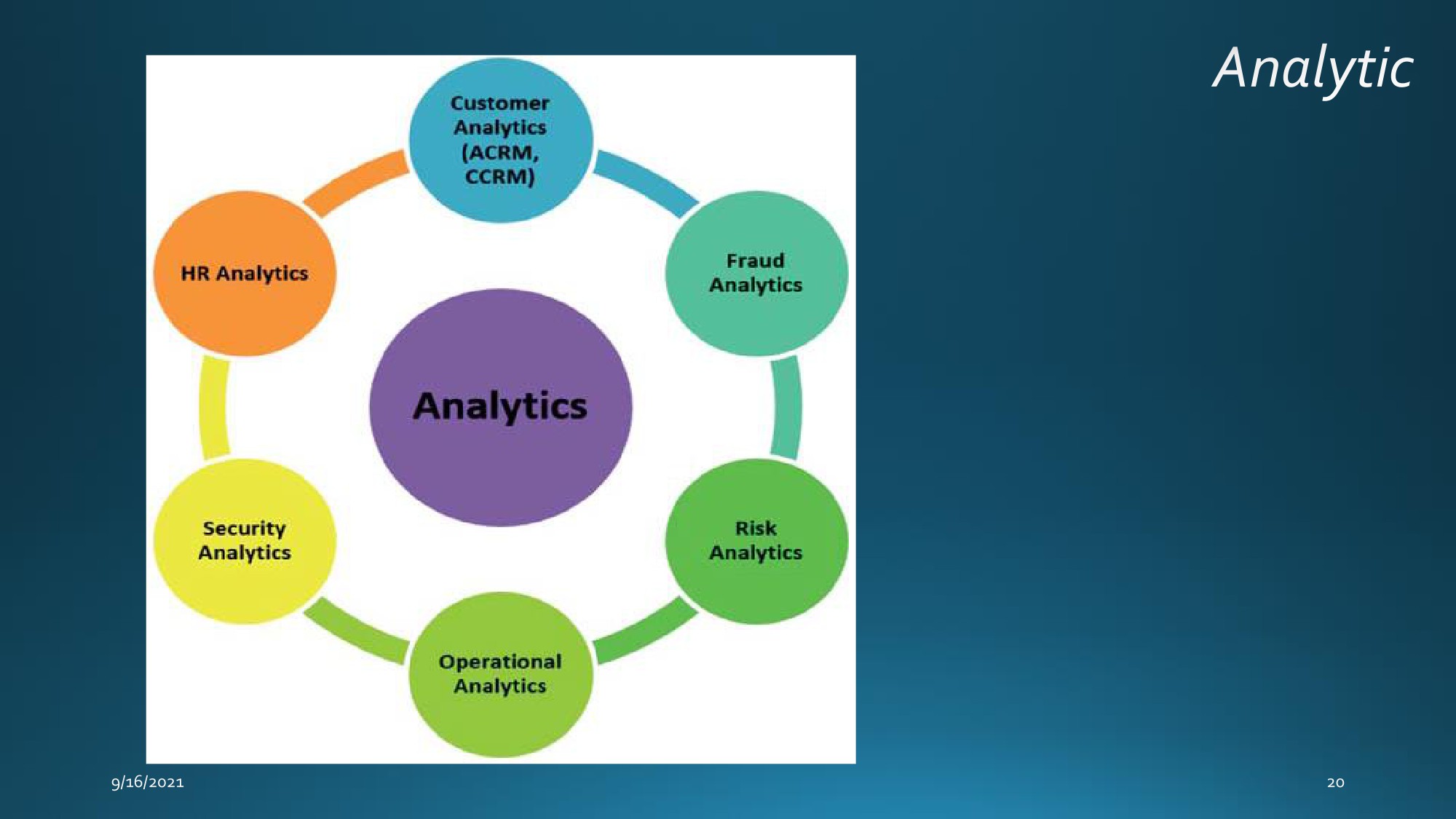 How to GetMore ValueFrom Your
CustomerData
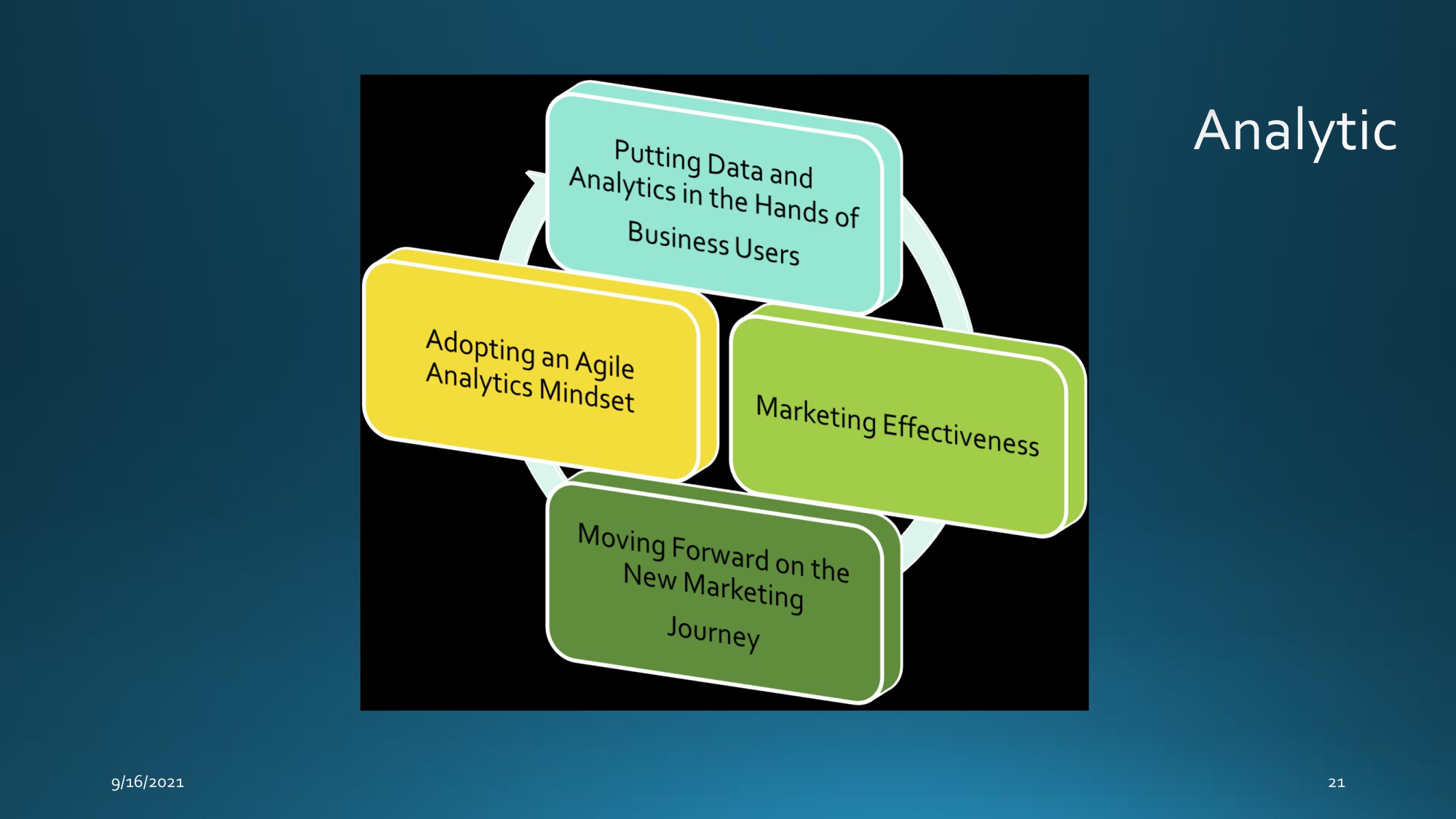 •
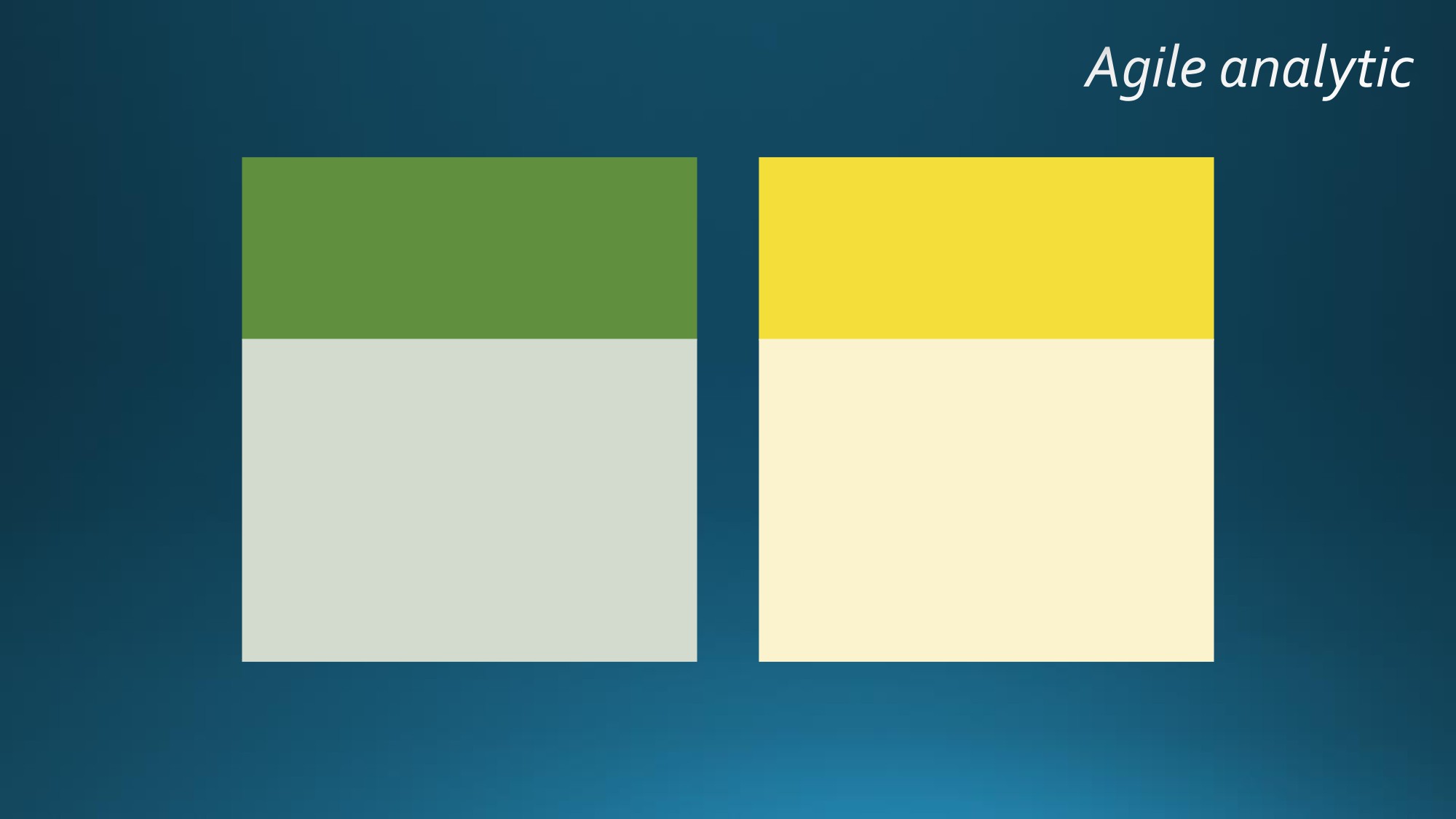 different multi-structured data sets
New Approach of
Analytic
such as :
• Web browsing, free
• Digital marketing
form text fields andgeolocation, video,
effectiveness
• Customer
image
experience and
• Business efficiency.
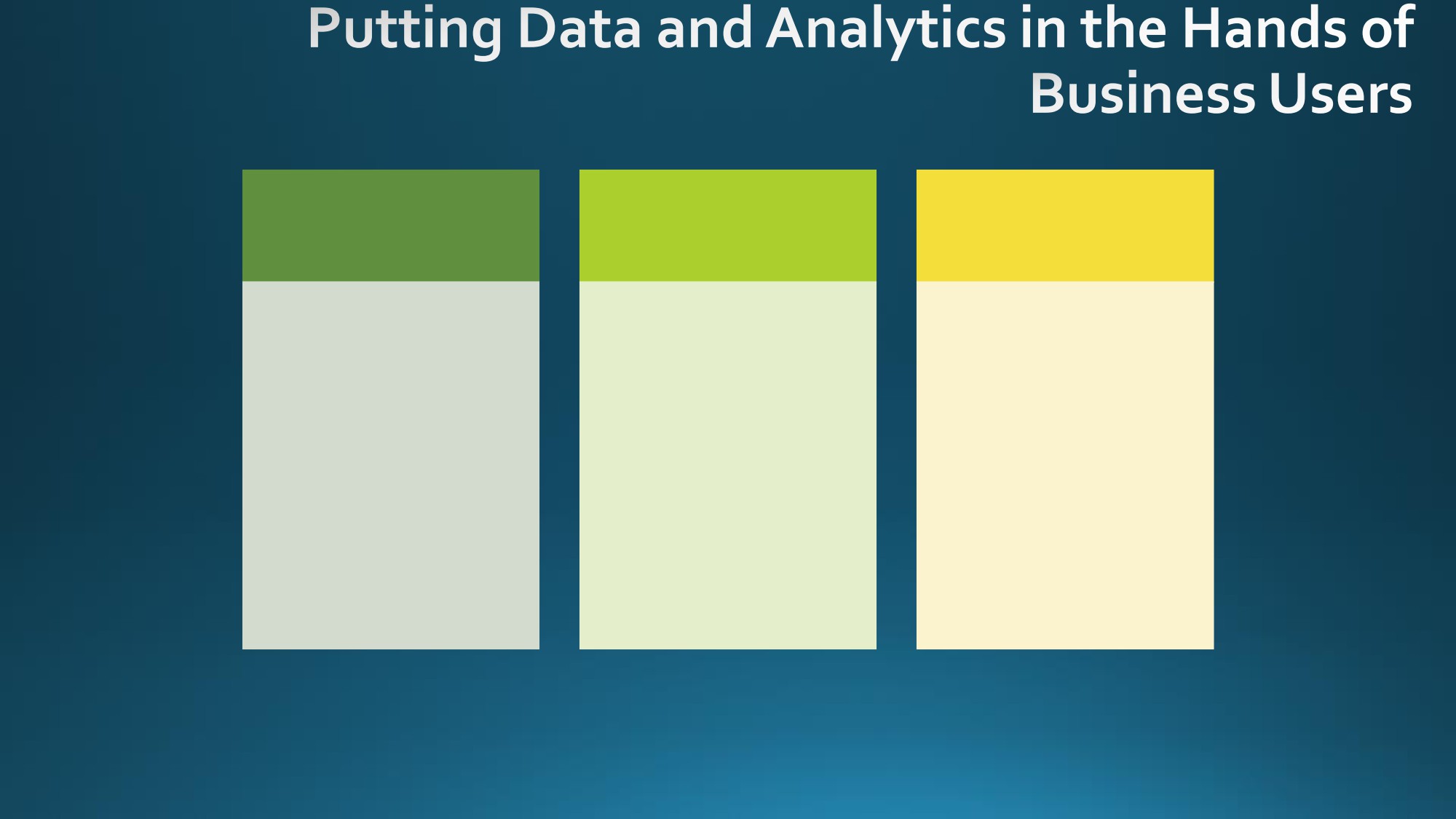 Decision
Customer's
Data Owners
Making
buying journey.
• Business
• Marketing,
• Touch points
Users
and
• sales,
conversations
• Not at
• call center
that a
operationallevel
operatives
customer has
• Customer
had with the
• Clean and
services
brand
maintenance
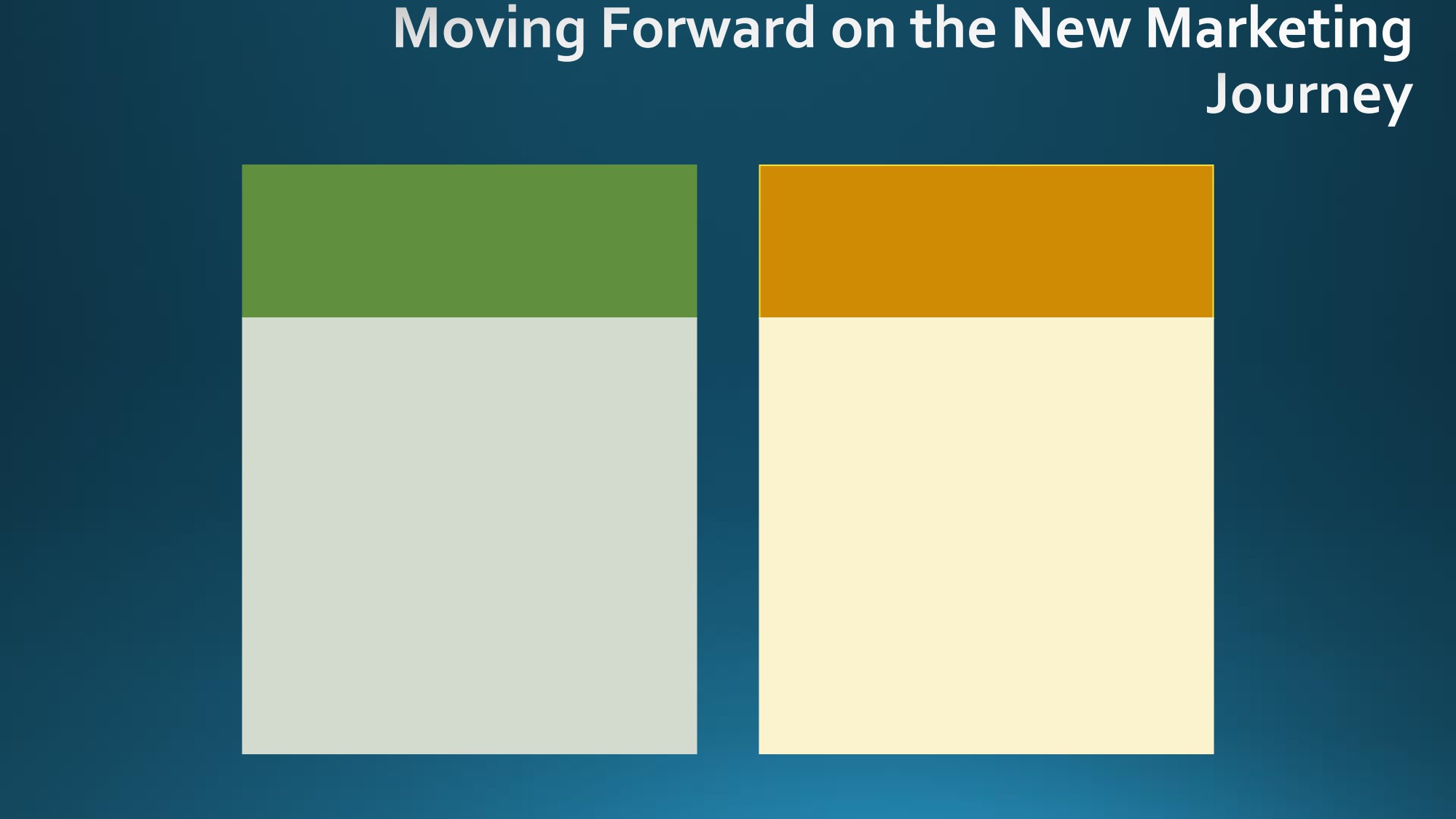 One  even
Customer decision hub
an entire corporate
marketing team
• Feeling, creativity and
• Data-driven environment.
intuition
One of the solutions to
help marketing
• Fast, spread over too many
departments gather a 360°
touch points, channel
view of the customer
• Capture, grasp and assess
• Automate their decision
making, based on the vast
pool of Big Data that's
available both in and
outside the banks
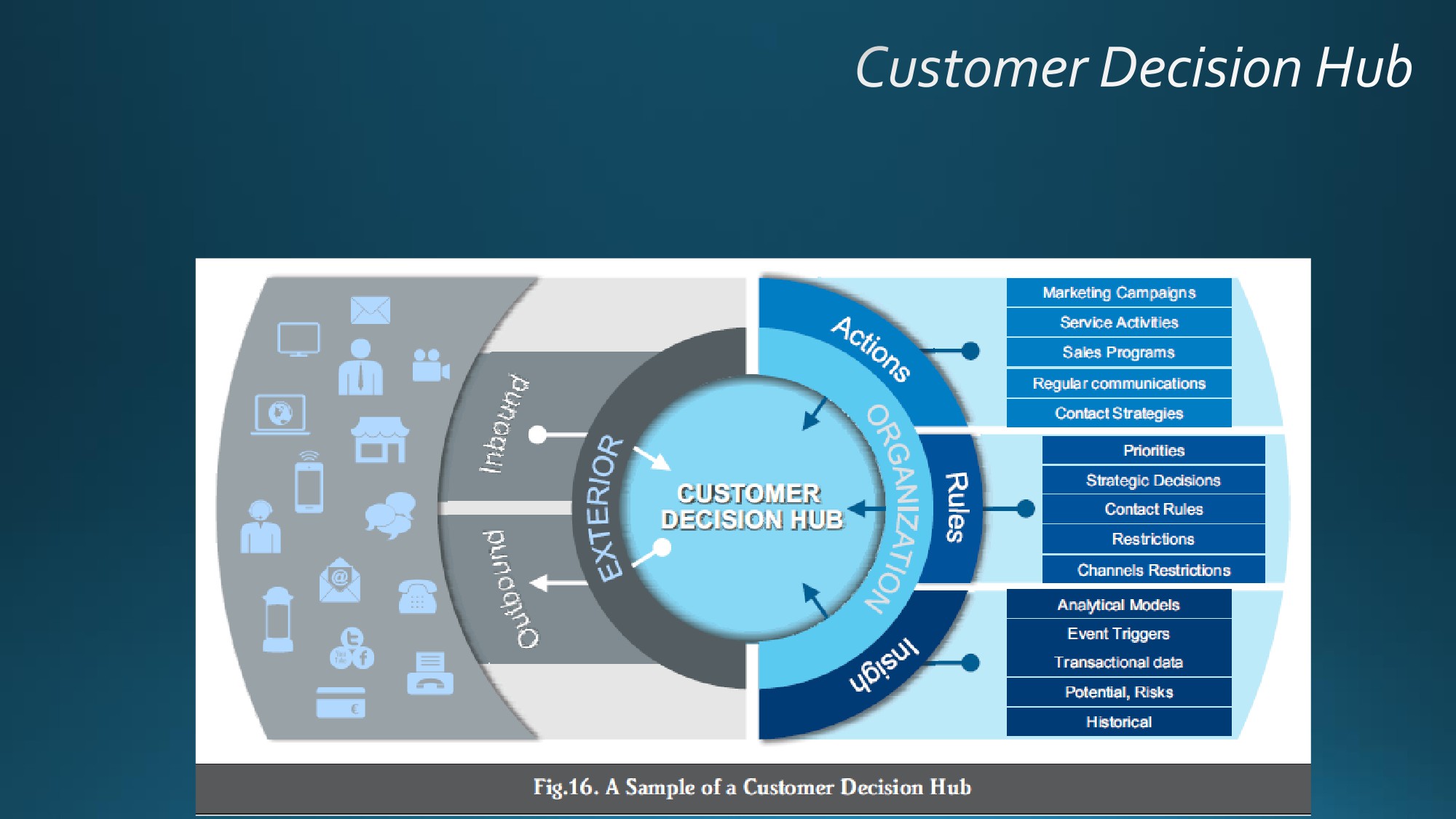 Tempat semua kegiatan pemasaran, layanan, dan penjualan dikelola dan disinkronkan
dengan data pelanggan. Ini memungkinkan pemasar untuk memberikan respons terbaik
kepada pelanggan di setiap titik di sepanjang perjalanan pelanggan, membuat upaya
pemasaran mereka lebih efektif dan efisien.
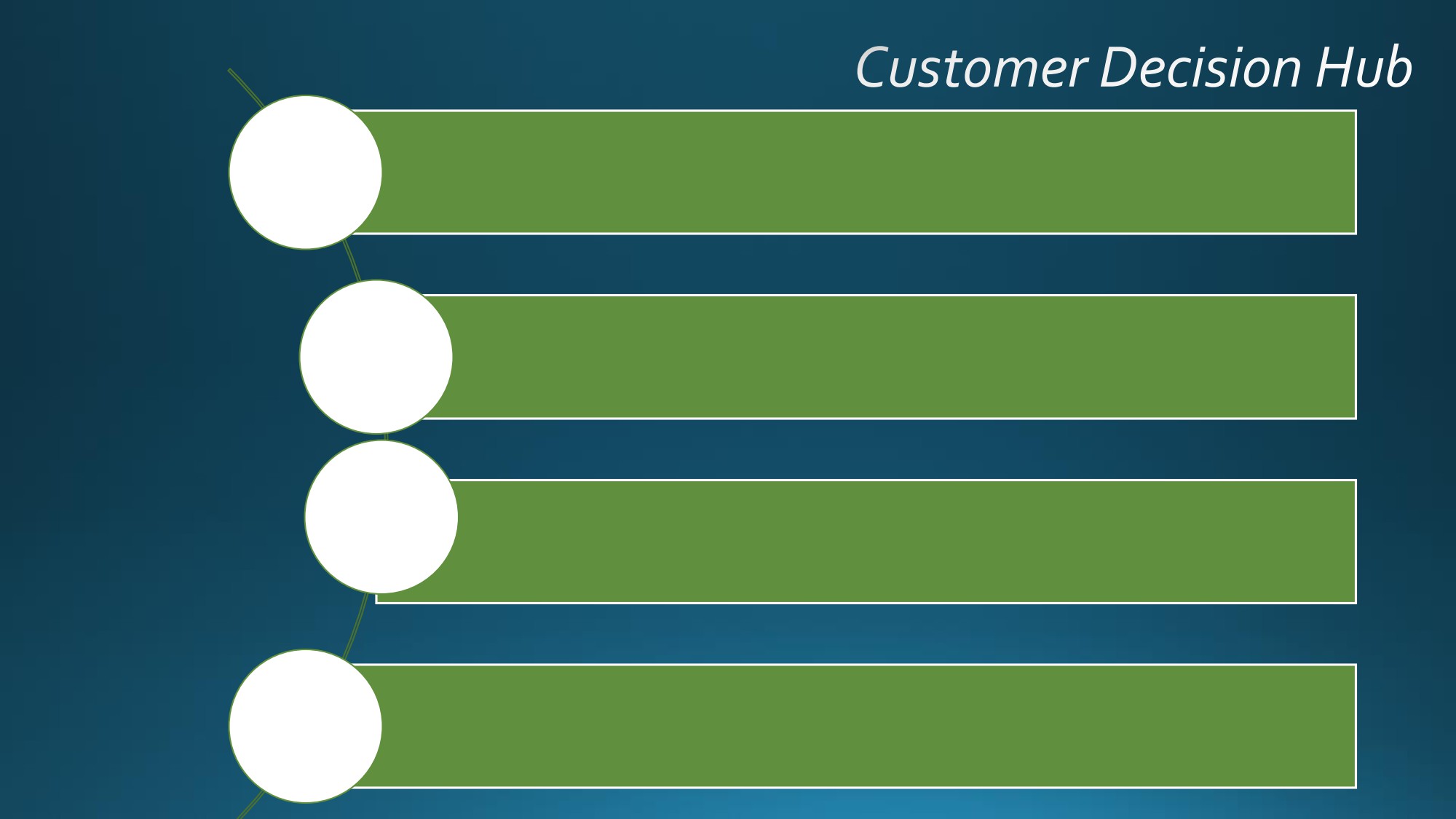 Action :  Menerapkan Inisiatif dan kampanye pemasaran serta aktivitas melacakketerlibatan untuk membuat konten yang paling menarik.
Customer
Insight : Komponen ini mencakup data masa lalu, informasi kontekstual real-time, dan analitik prediktif.  Menjelajahi data untuk melihat tindakan
Decisions
Hub
aktivitaqs nasabah tentang rencana dan ketertarikan, minat serta informasi
lainnya yang tersedia atas ekmauan nasabah sendiri.
merupakan
integrasi
empat
Rules : Repositori sentral yang menetapkan dan mengelola semua kebijakan,urutan, dan kendala di semua interaksi pelanggan, terlepas dari channel atausalurannya.
komponen:
Decisions : Memantau dan menanggapi perilaku pelanggan yang terus berubah.Channel-independent decision logic  memberikan kemampuan untuk merespon
atau memberi balasan - baik dalam mode real time  atau batch - untuk
memaksimalkan kesuksesan dan memberikan customer experience  yang konsisten.
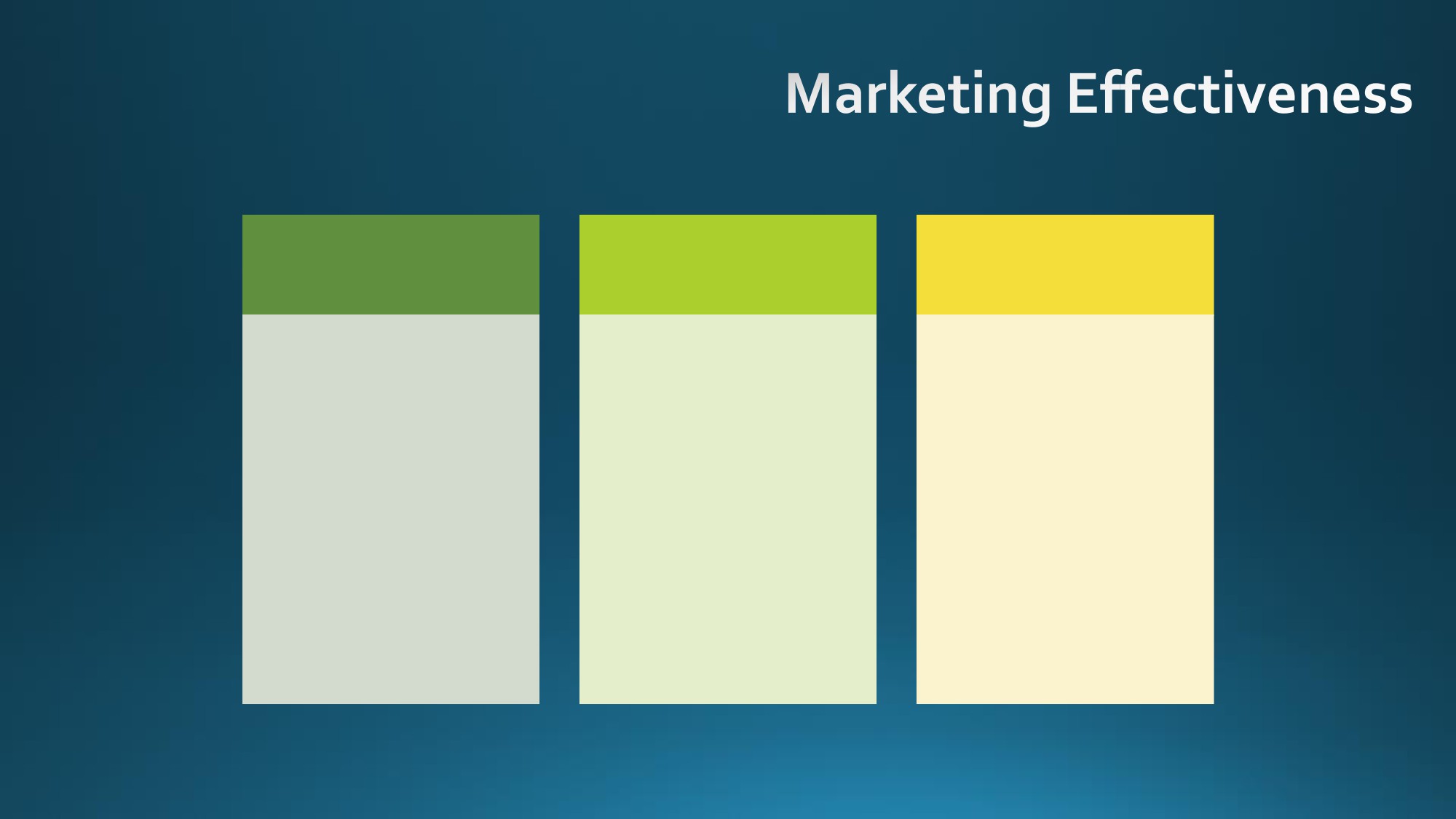 Customer
Customer's
Customer Data
decision hub
buying journey.
• Fully integrated
• Establishes
• Customer
end-to-end
value-driven
behavior
customerintelligenceengine
marketing withtrue
• Product
research to
contextual,omni-channel
buying patternsto banking
communication
across all
channels.
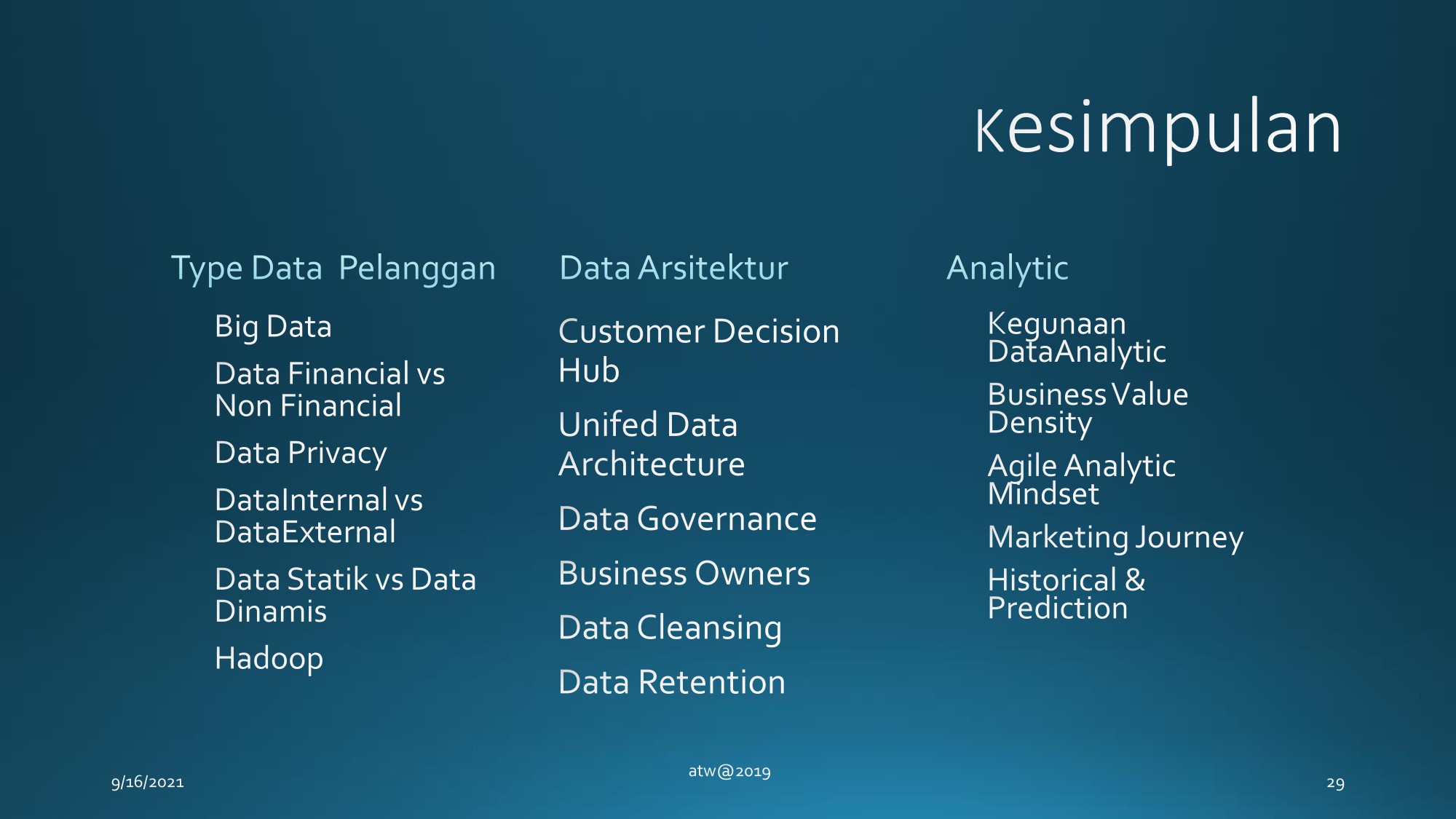 •
•
•
•
•
•
•
•
•
•
•
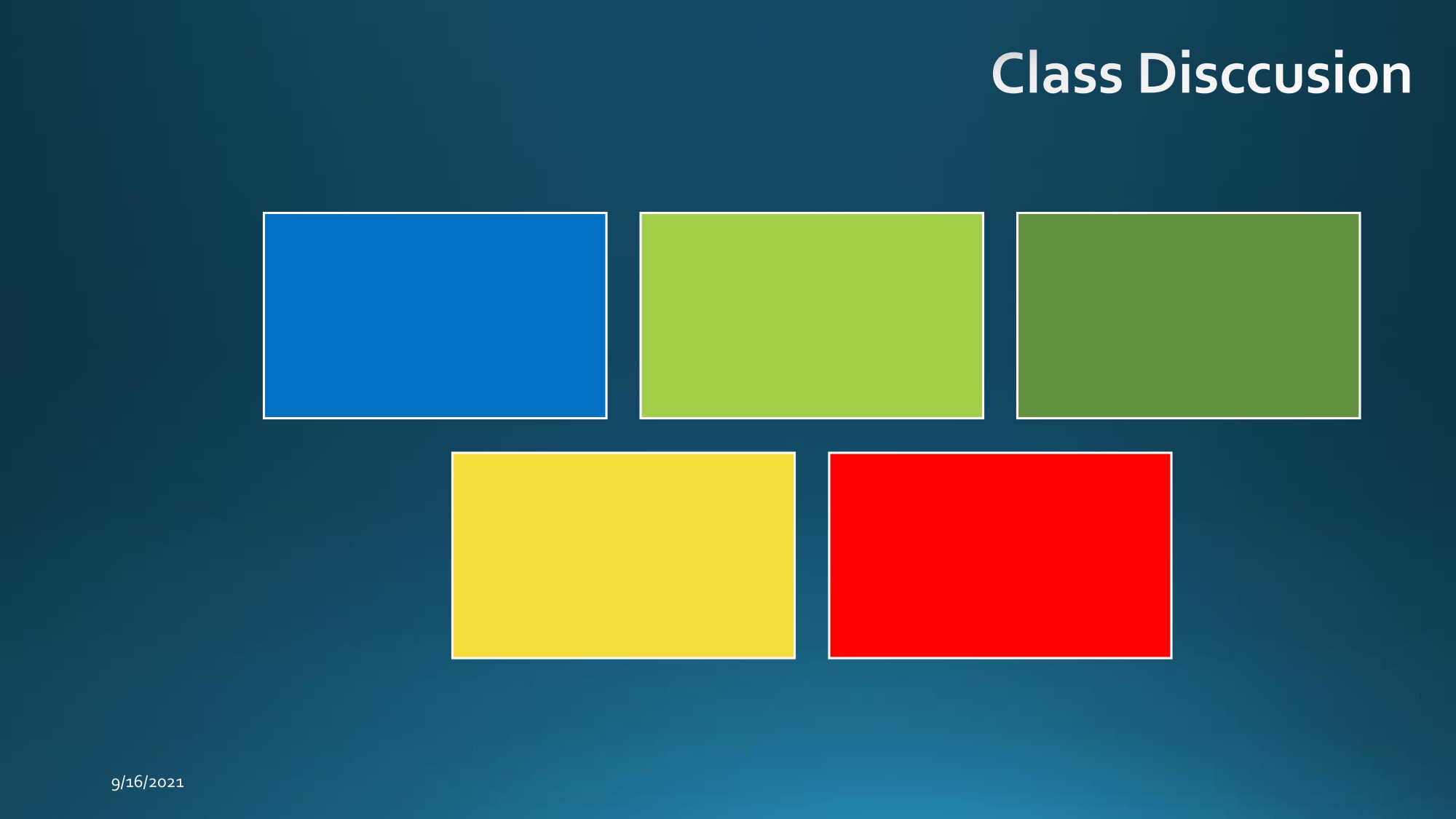 Tugas: 
Jelaskan istilah di bawah ini dalam studi kasus!
G1 - Infrastruktur
G3- Customer
G2 - Analytic
data dan Business	Value Density
Decision Hub
G4 - Data Privacy
G5 - Data
Issues
Governance